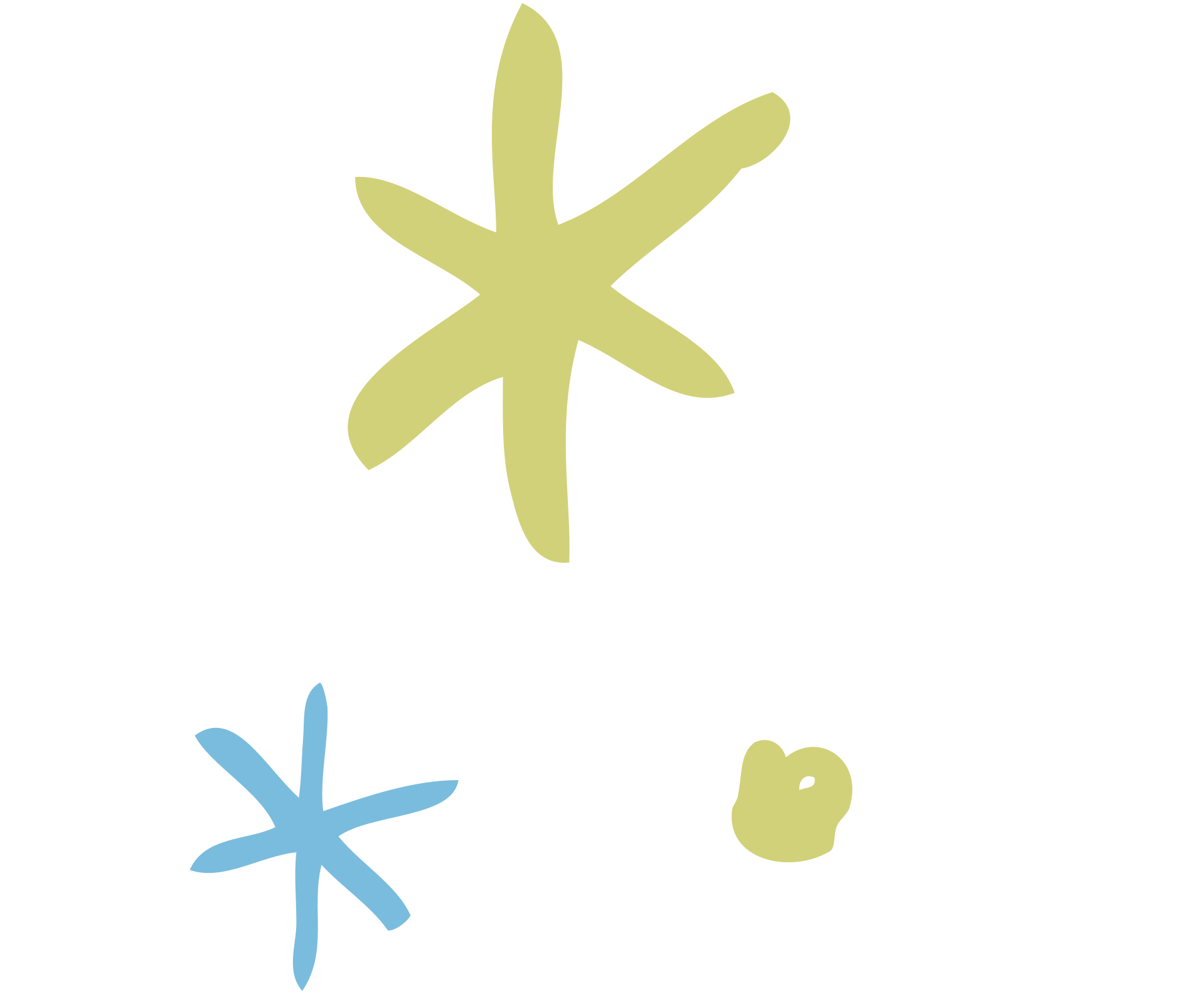 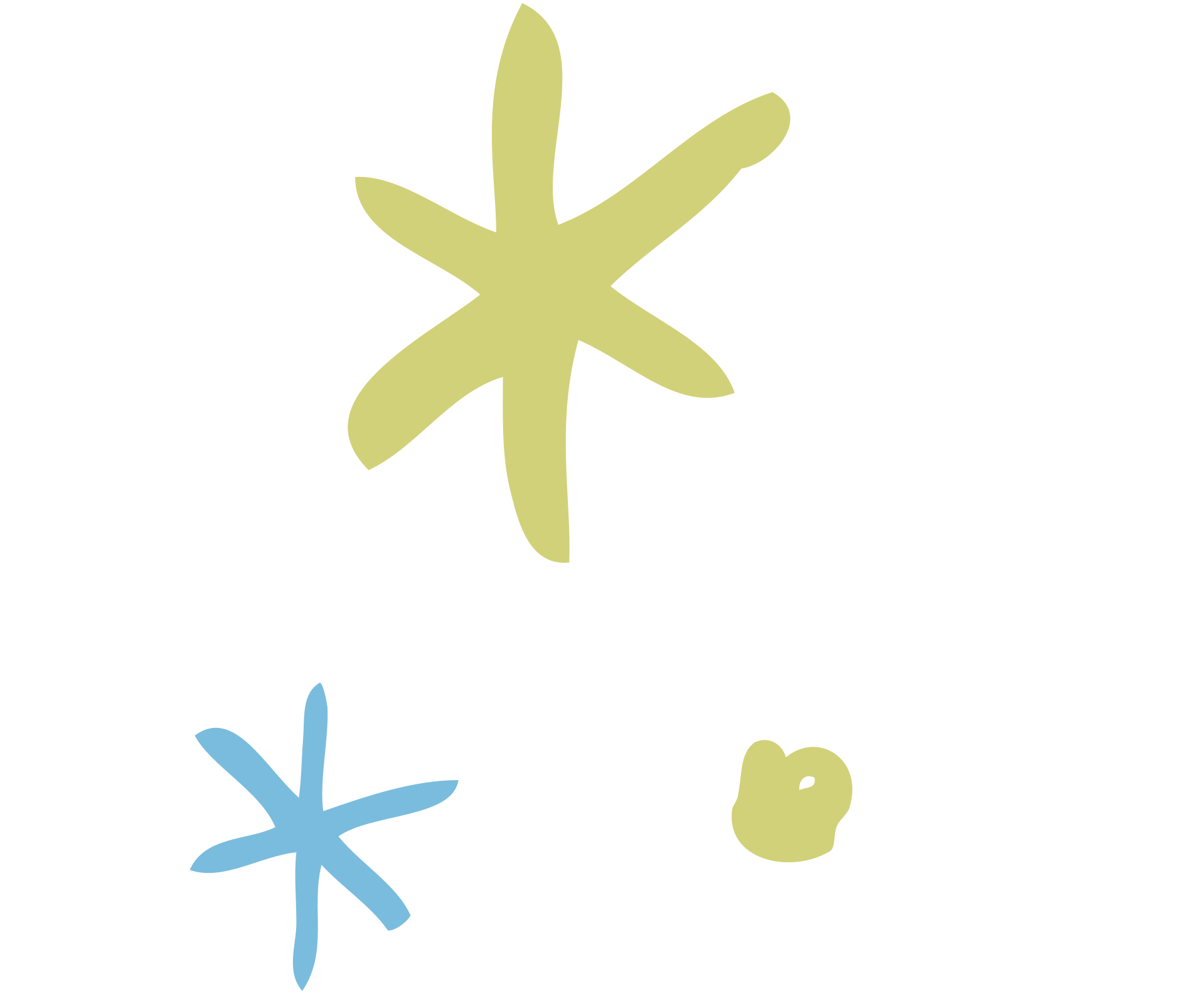 PAUSE FOR PRAYER
WEEK 1
Hope
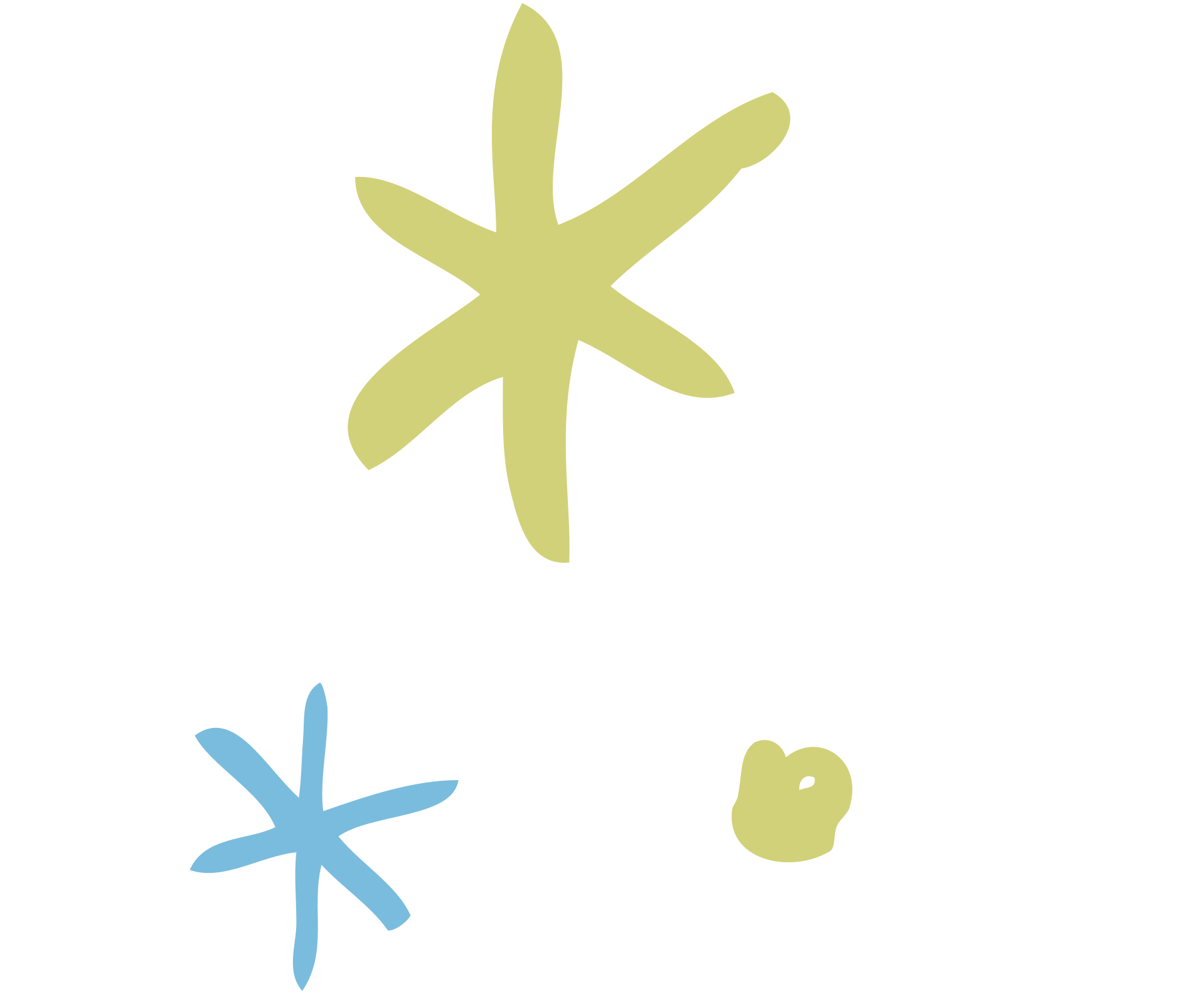 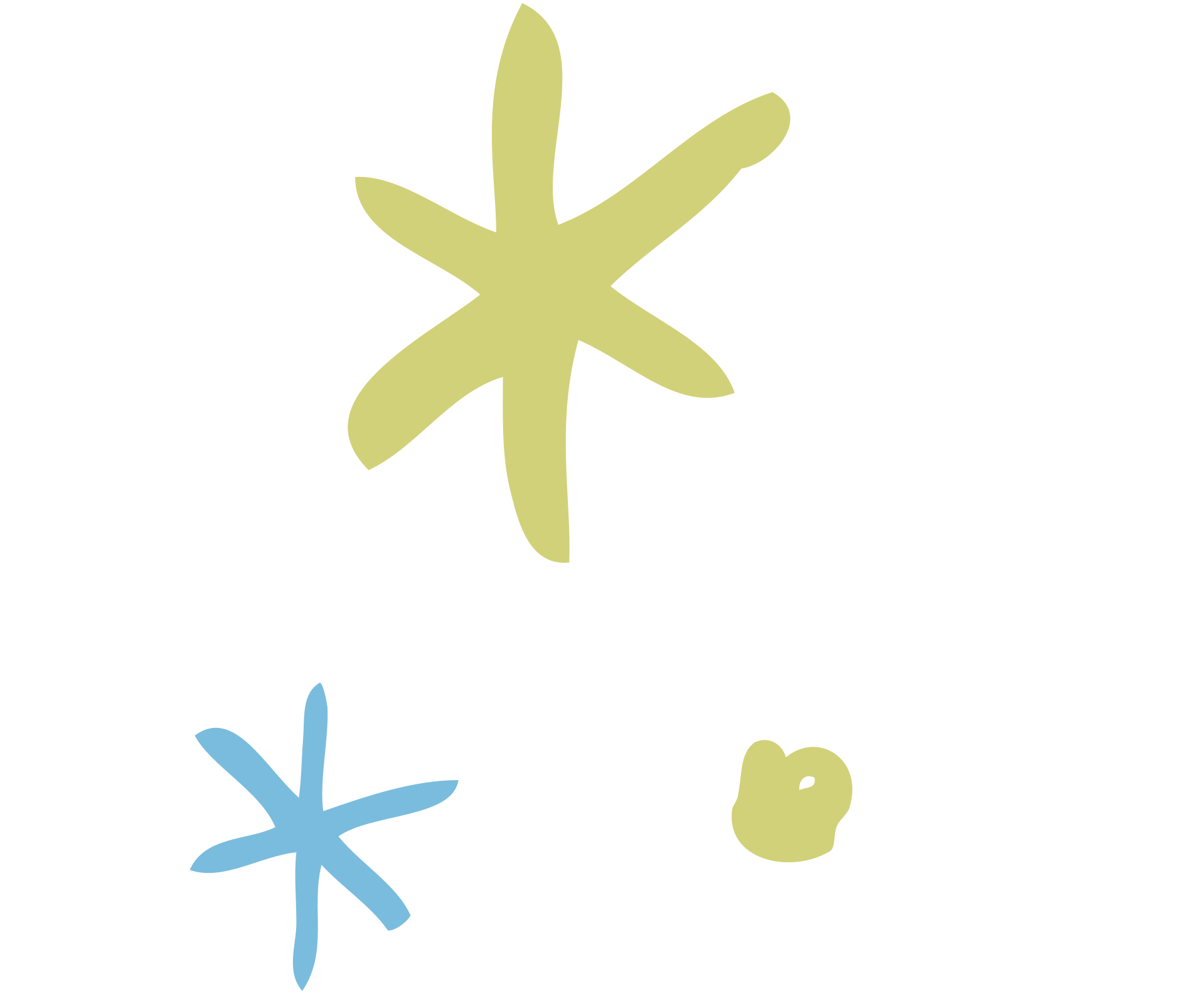 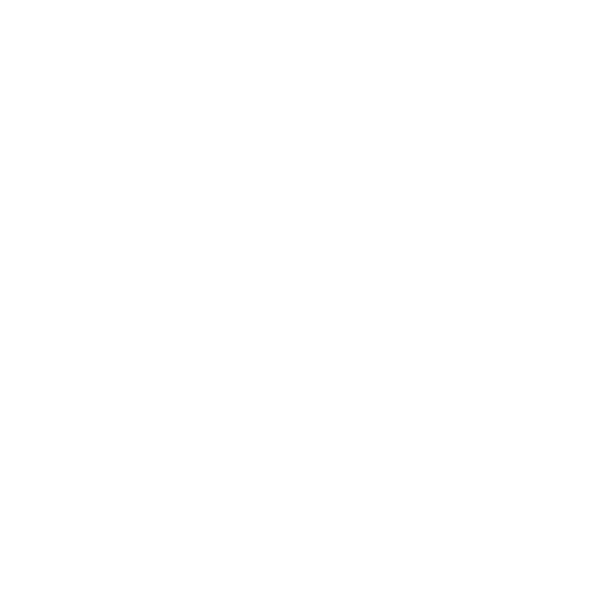 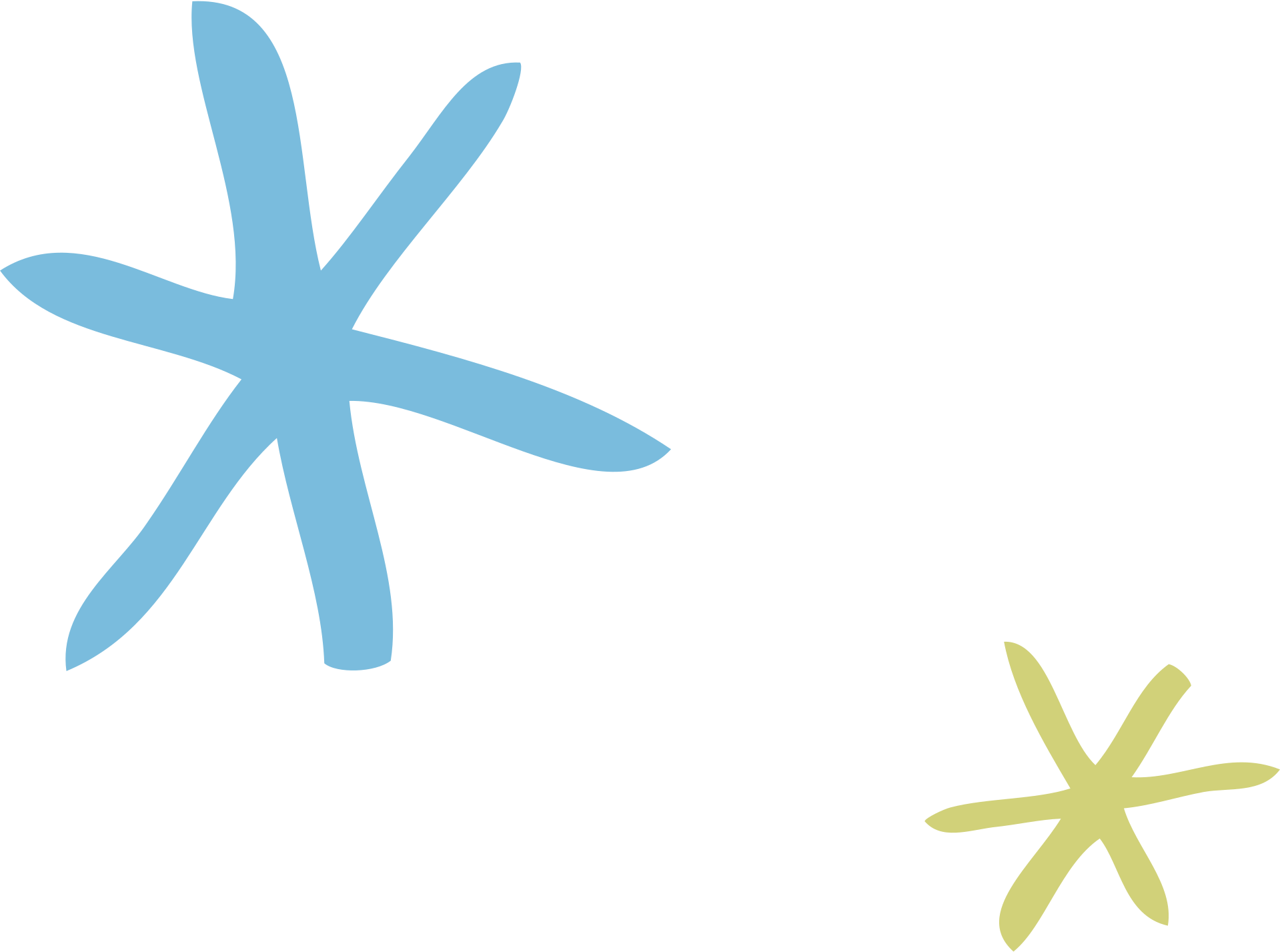 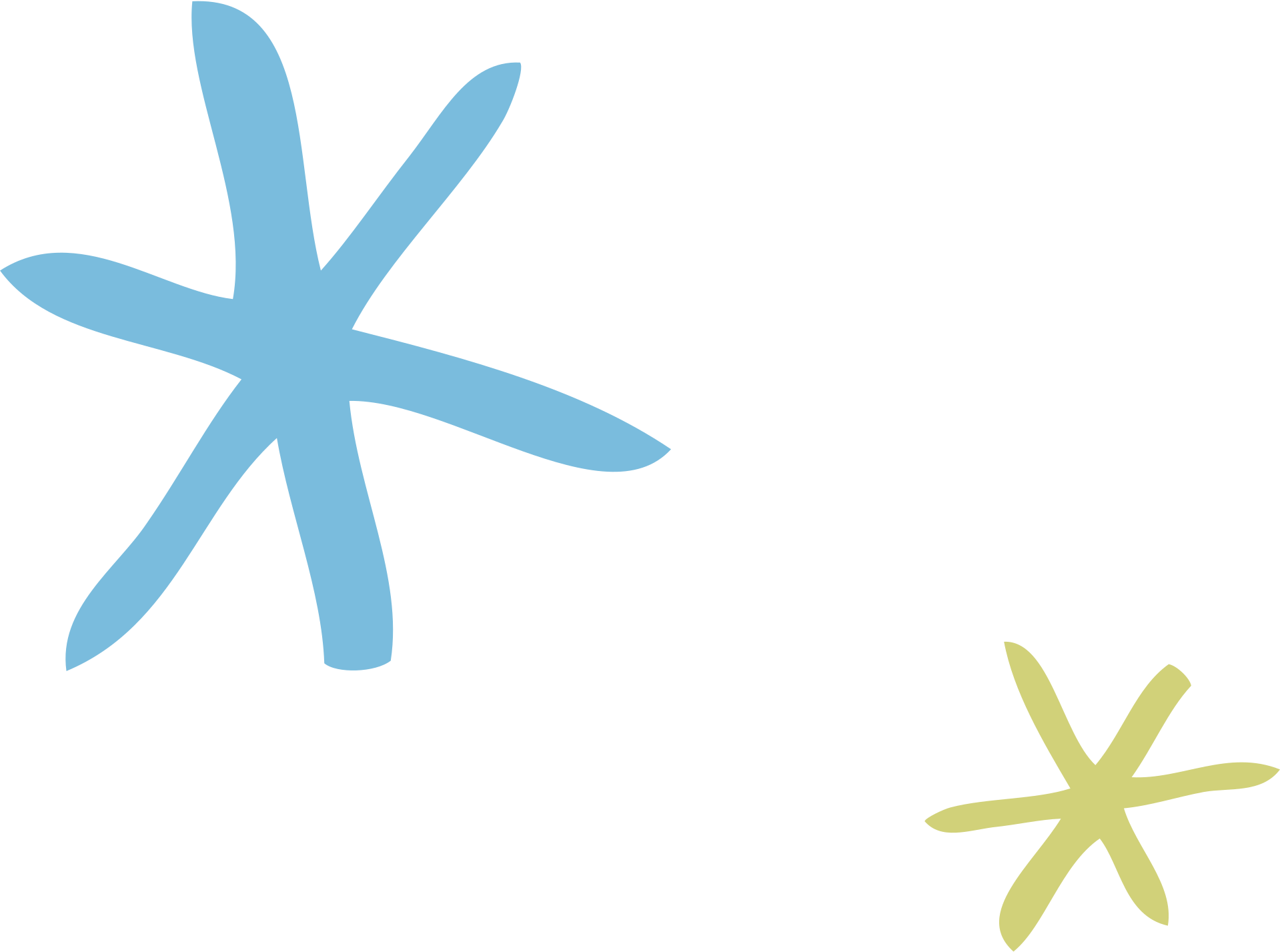 Many Rooms In My Father’s House
A scripture reflection
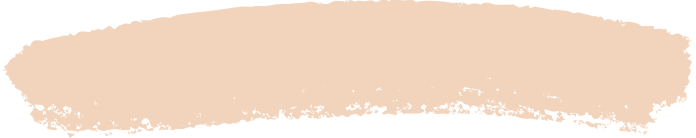 “Don’t let this throw you. You trust God, don’t you? Trust me. There is plenty of room for you in my Father’s home. If that weren’t so, would I have told you that I’m on my way to get a room ready for you? And if I’m on my way to get your room ready, I’ll come back and get you so you can live where
I live. And you already know the road I’m taking.”
(John 14:1-4)
As the scripture above says “there is plenty of room in my fathers home”. Through the nativity story, and in fact throughout the bible, “homes” or “houses” are mentioned. We wanted to open up some of the doors this week to some of the houses/homes in the nativity story and those who walked
through the door.
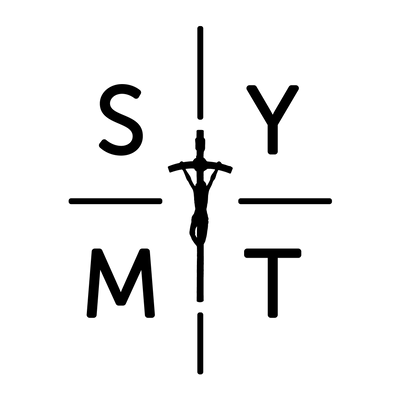 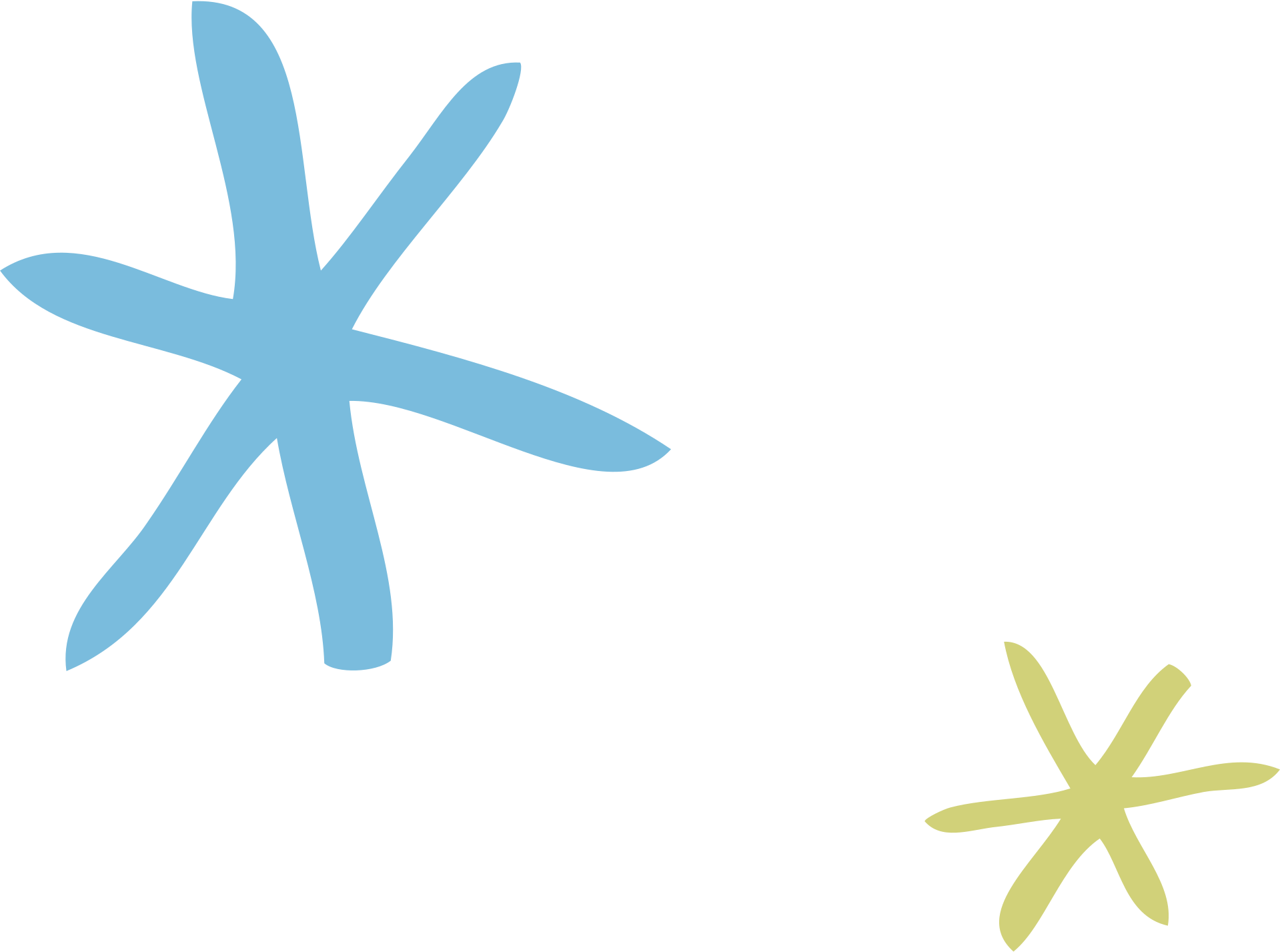 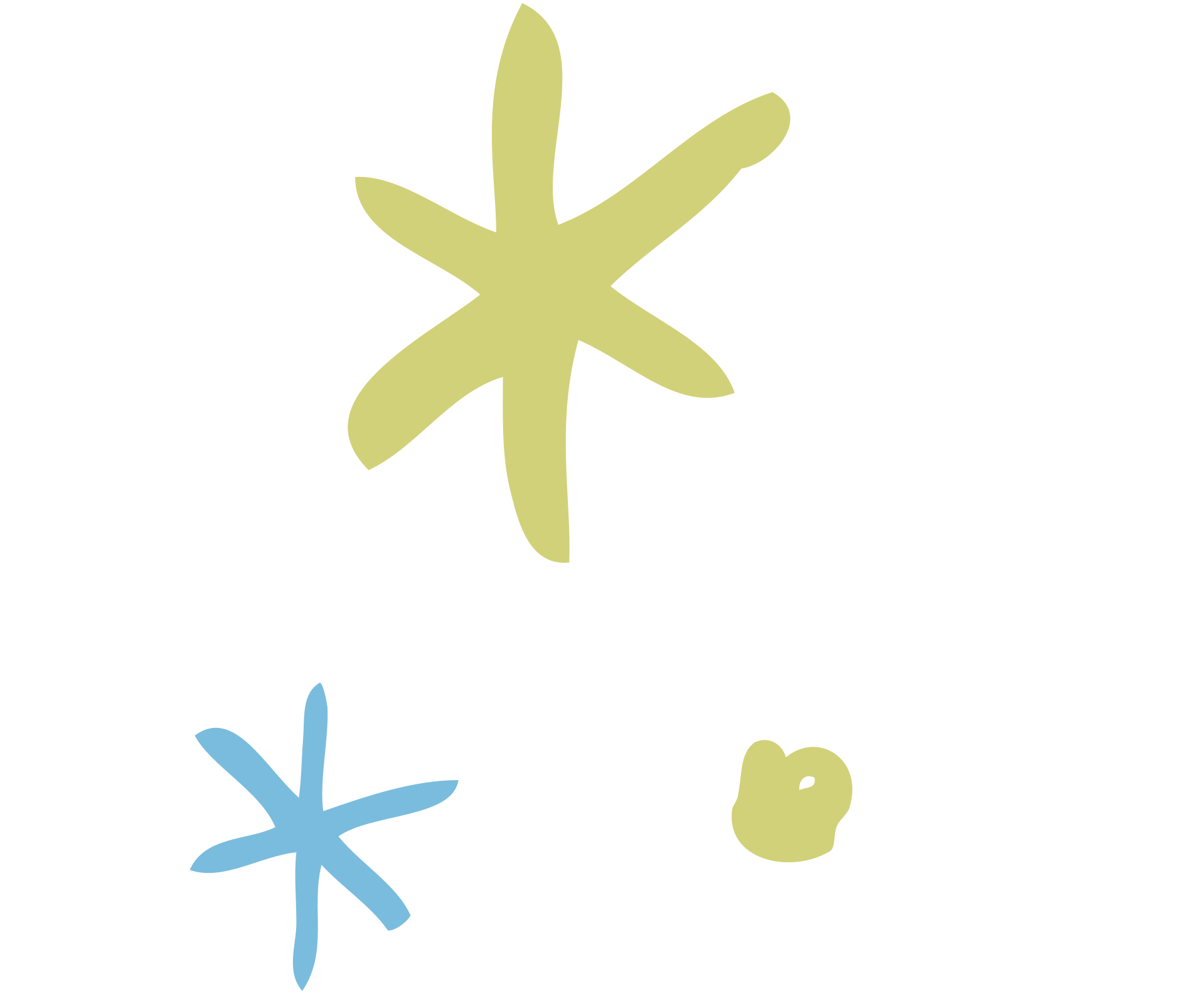 The Angel Appears to Mary
Luke 1:26-56
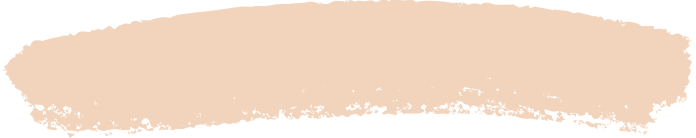 In the sixth month of Elizabeth’s pregnancy, God sent the angel Gabriel to the Galilean village of Nazareth to a virgin engaged to be married to a man descended from David.
 His name was Joseph, and the virgin’s name, Mary.

Upon entering, Gabriel greeted her:
 “Greetings, you who are highly favoured. The Lord is with you.
Blessed are you among women.”
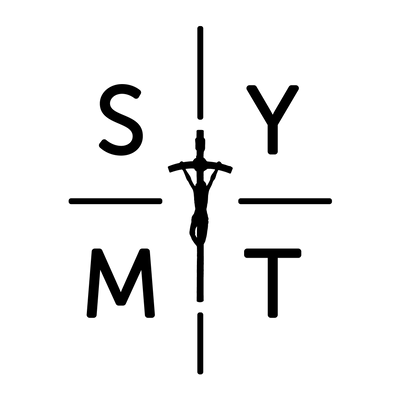 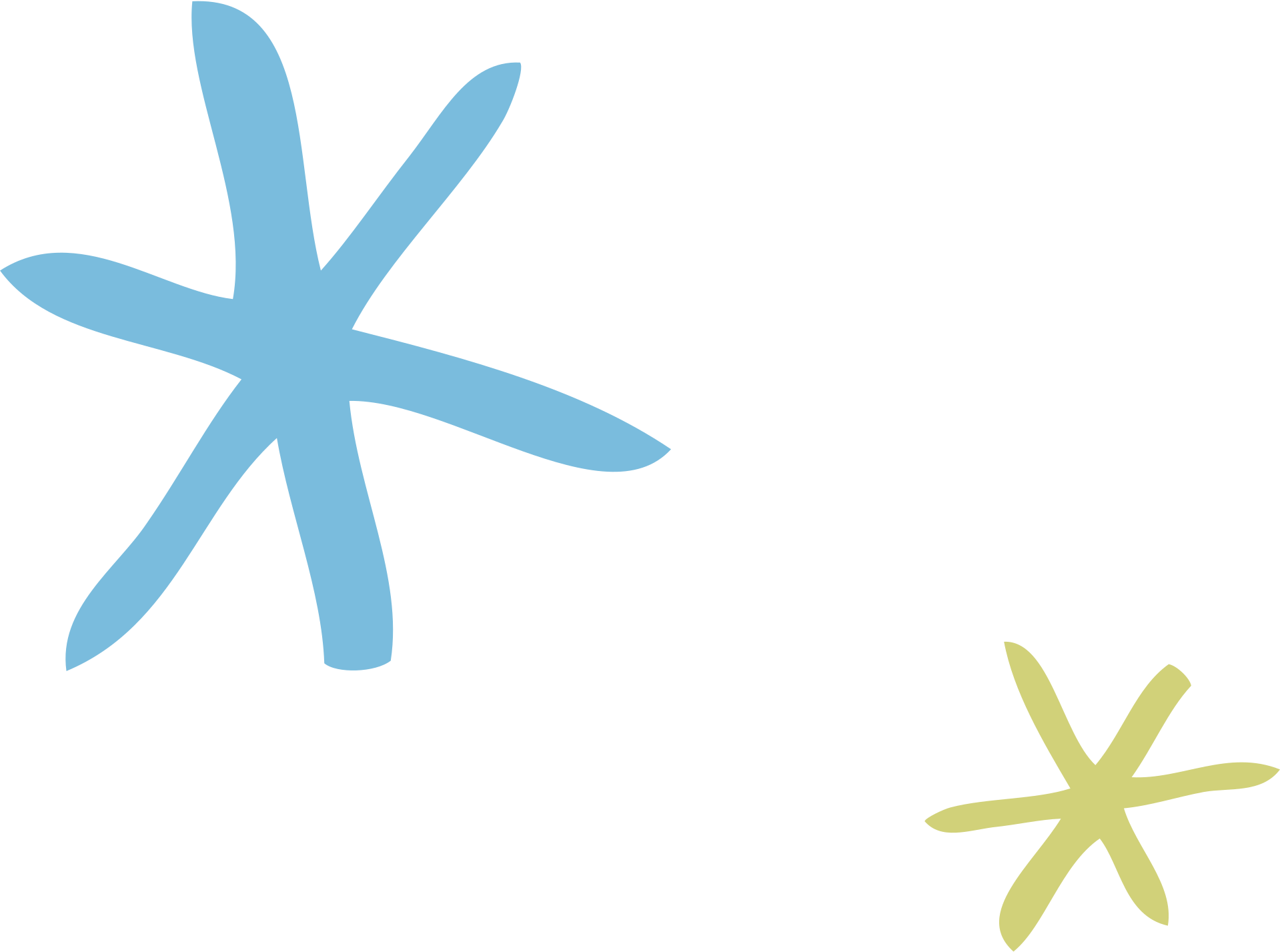 It's not every day that an angel appears in your house. For Mary, this was a life changing experience.
She welcomed the angel and accepted what the
angel told her. 
 
The angel appeared, not to a high-powered person with lots of money, but to a young girl from a humble home. 
 
The Messiah would not be born into wealth but in to love. He would not be born in a palace but
in a simple home.
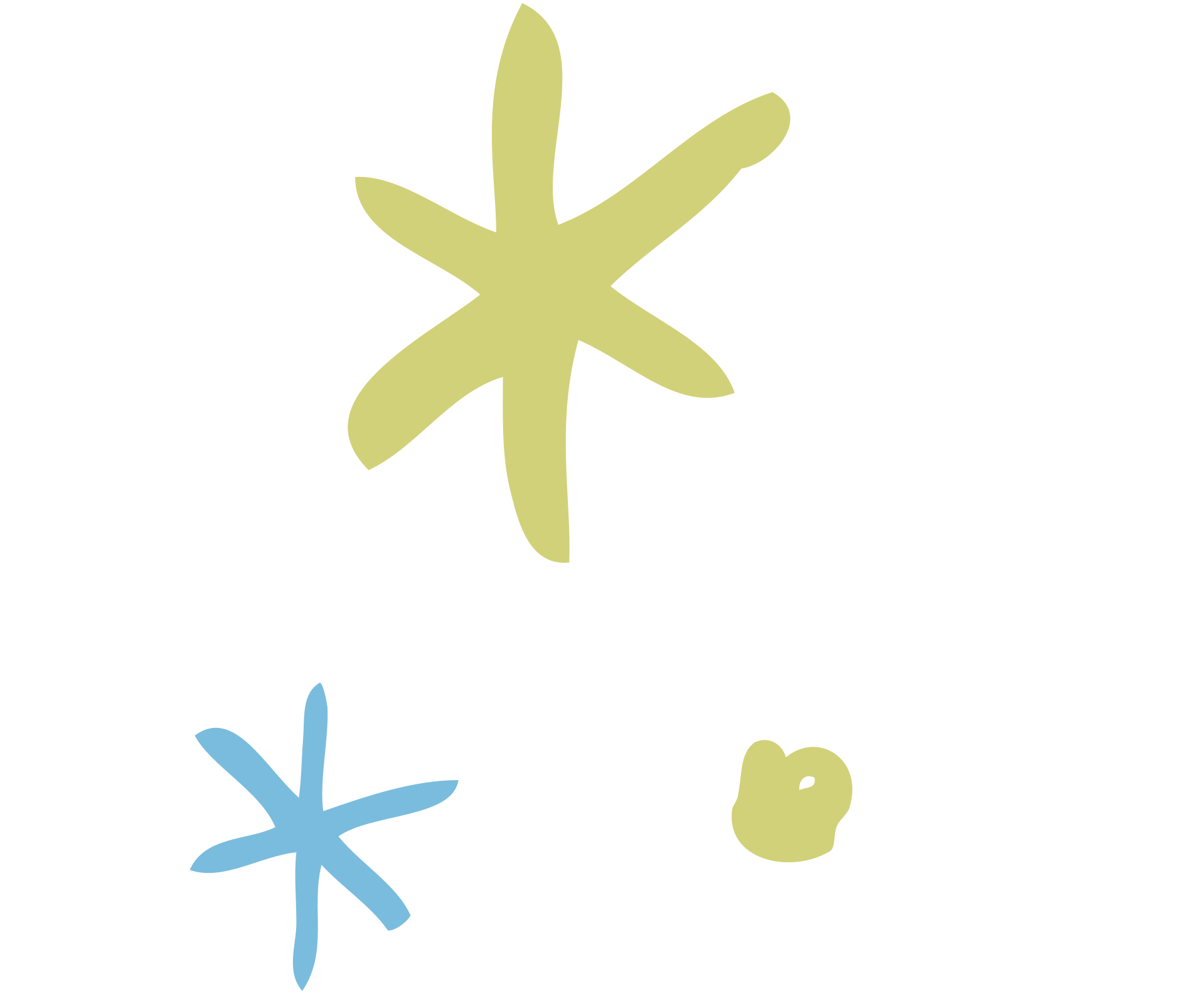 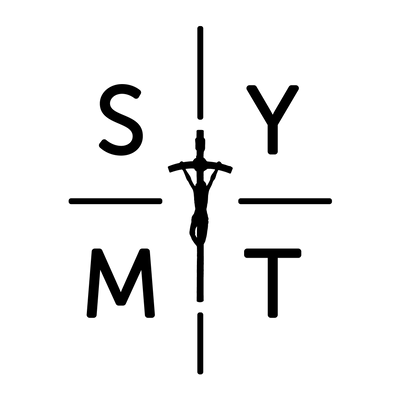 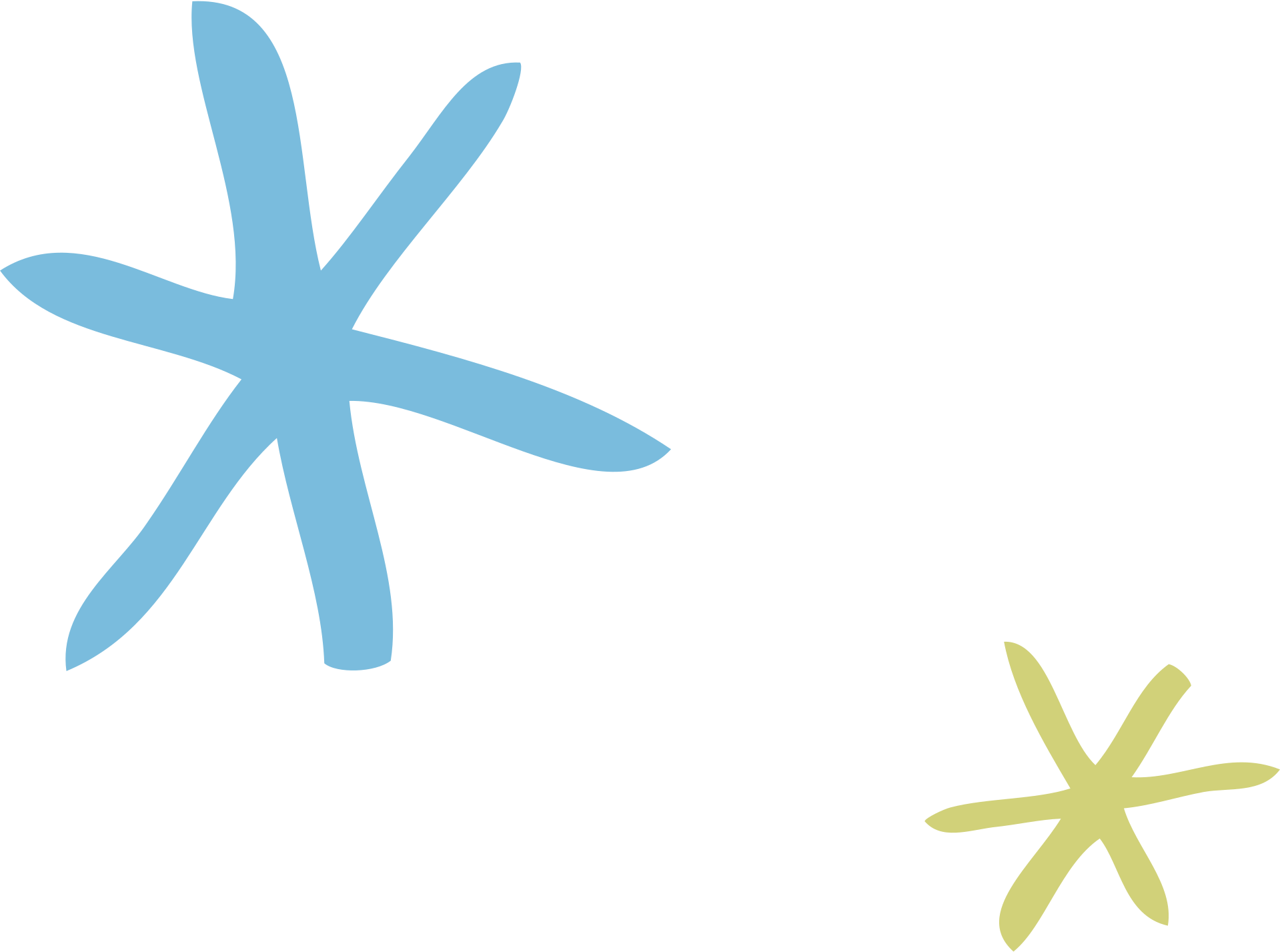 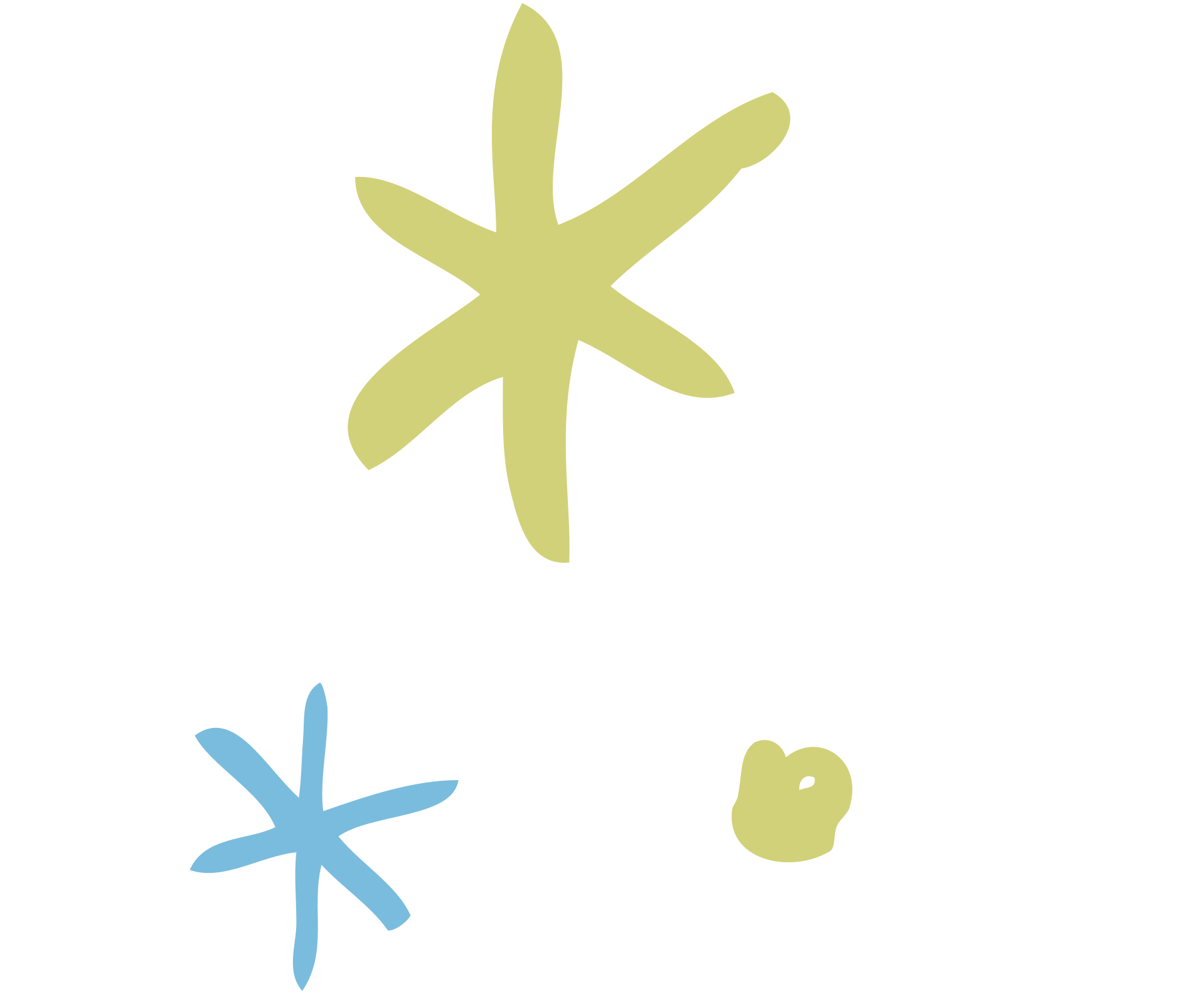 Mary Visits Elizabeth
Luke 1:39-45
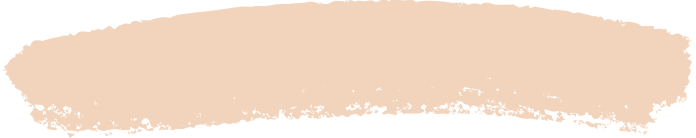 Mary didn’t waste a minute. She got up and travelled to a town in Judah in the hill country,
straight to Zachariah’s house, and greeted Elizabeth. When Elizabeth heard Mary’s greeting,
the baby in her womb leaped. She was filled with the Holy Spirit, and sang out exuberantly, 
 
“Blessed are you among women, and blessed is the child you will bear!
But why am I so favoured, that the mother of my Lord should come to me?
As soon as the sound of your greeting reached my ears,
the baby in my womb leaped for joy.
Blessed is she who has believed that the Lord would
fulfil his promises to her!”
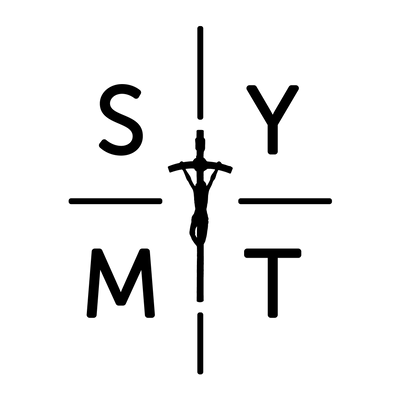 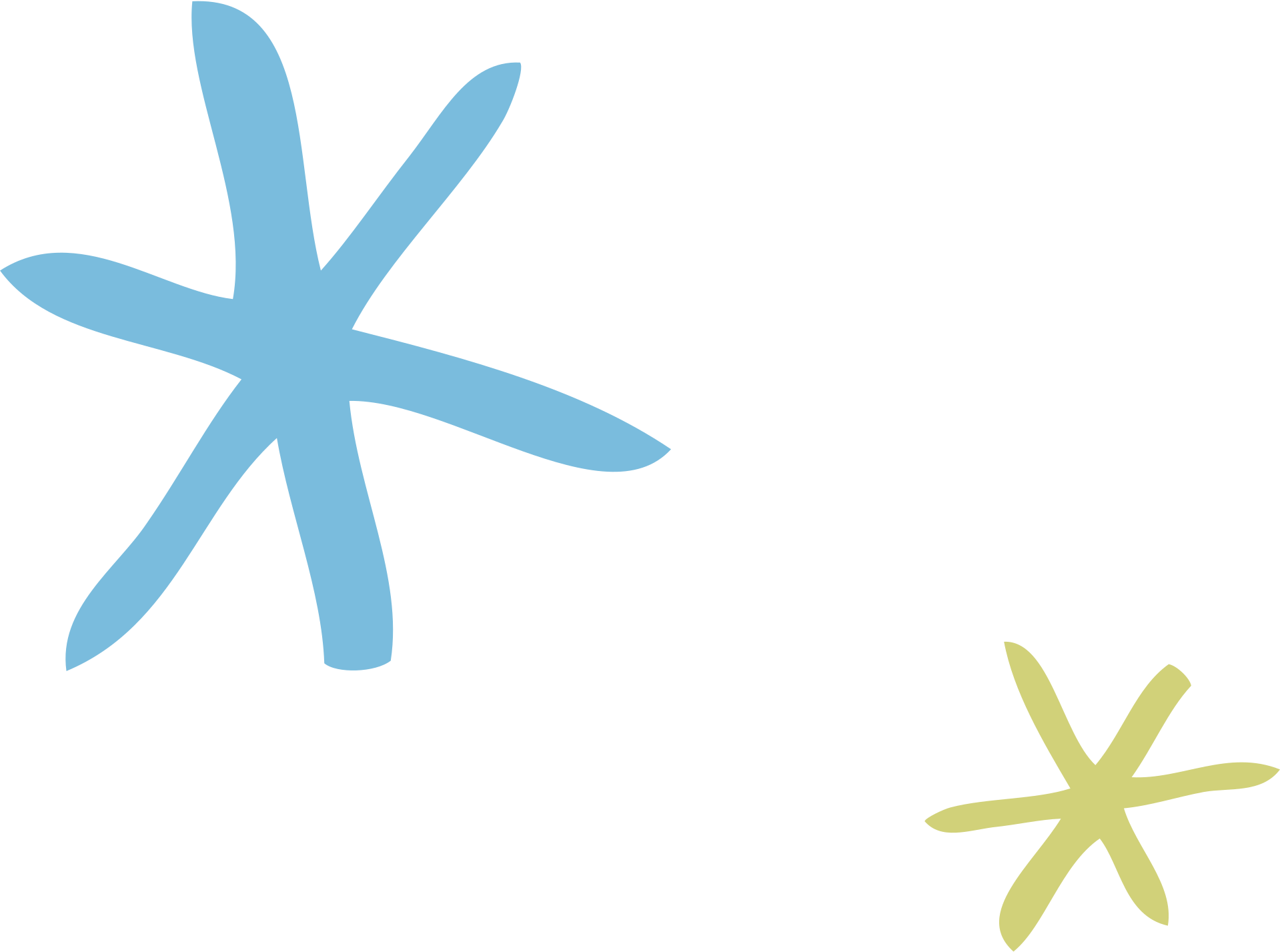 I think its safe to say that Mary would have been a little confused with the message from the Angel. She needed someone to talk to, so she reached out to Elizabeth.
 
Elizabeth isn’t expecting Mary, but she opens the door of her home and embraces Mary. Like the news the angel brought, "I bring you good news of great joy that will be for all the people" (2:10), Elizabeth was filled with joy and the holy spirit as she greeted Mary.
  
Even more poignant today.
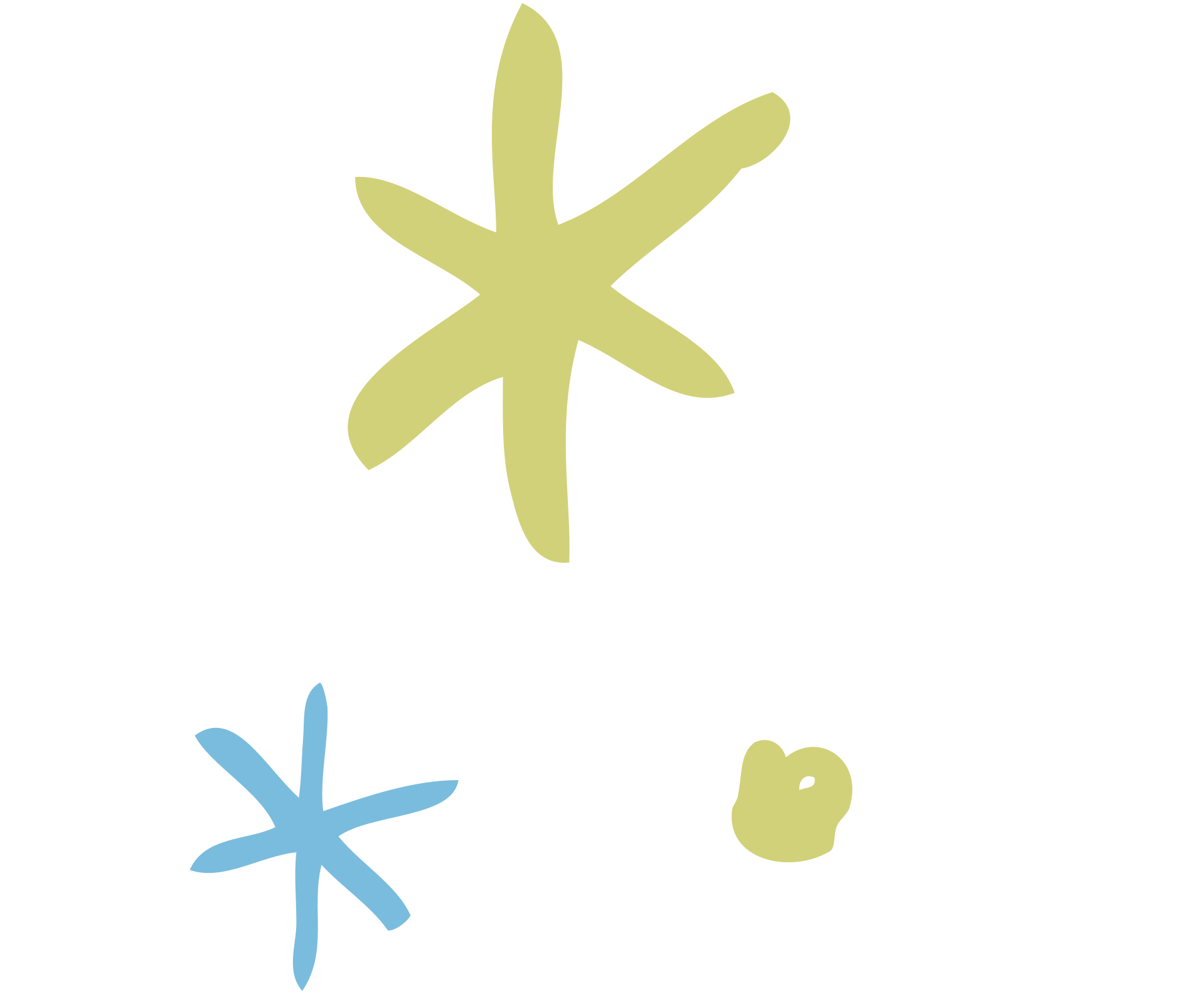 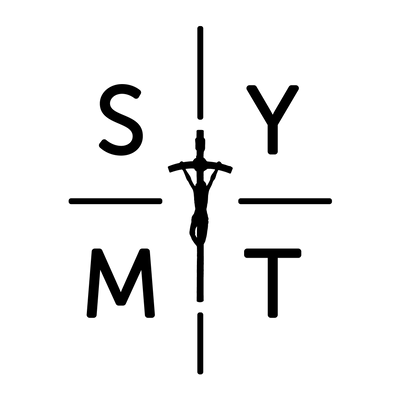 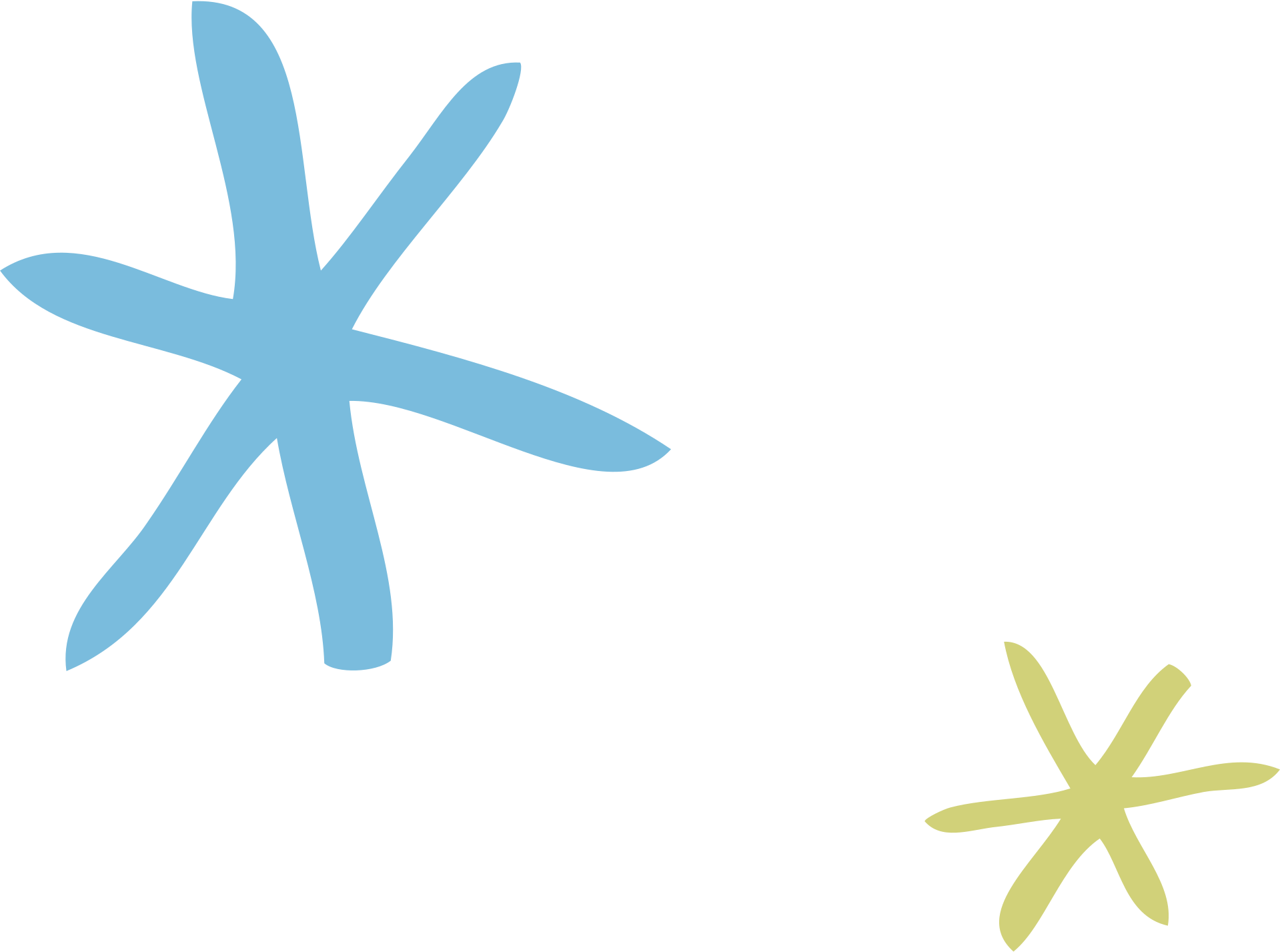 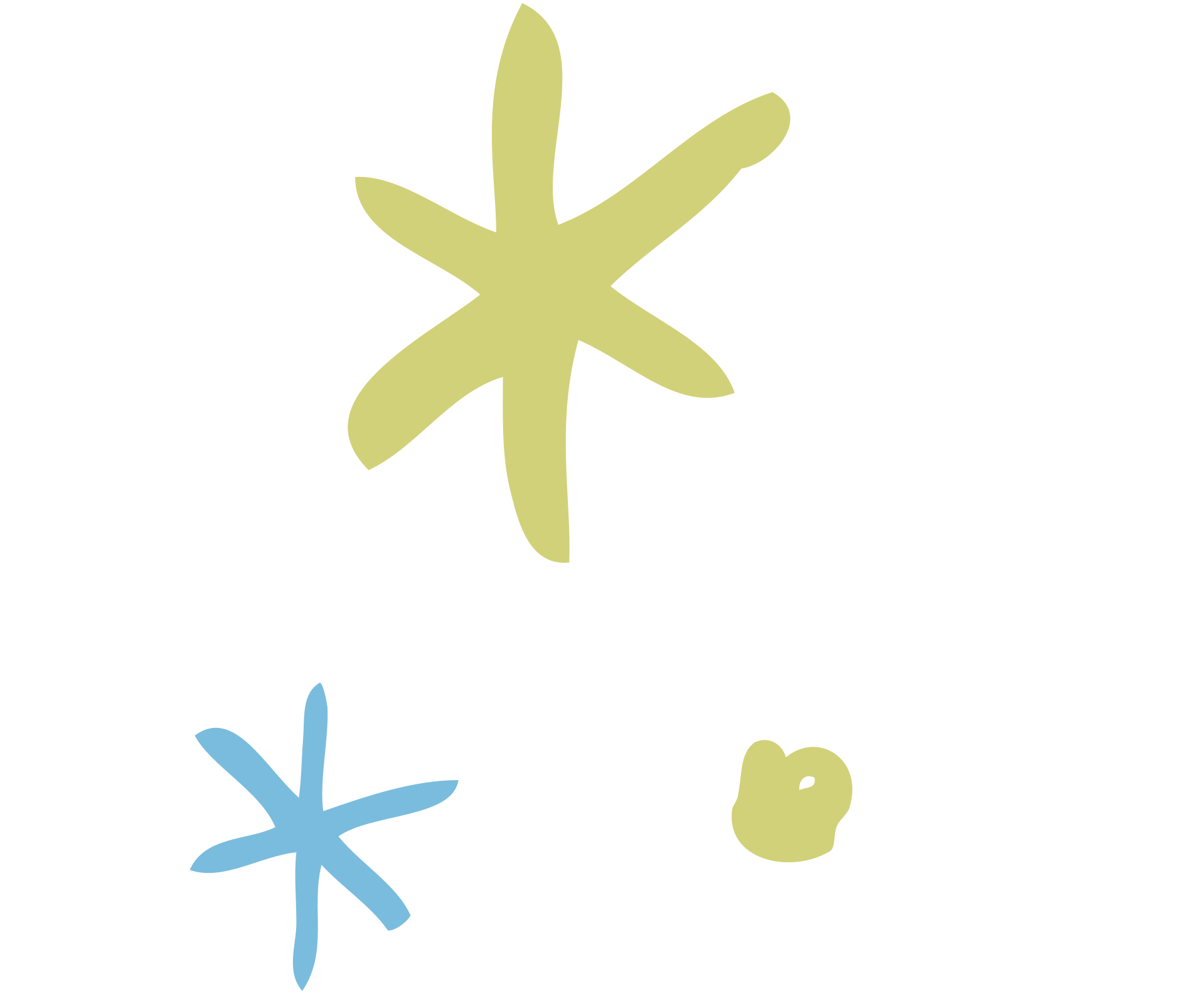 Joseph Accepts Jesus as His Son
Matthew 1:18-25
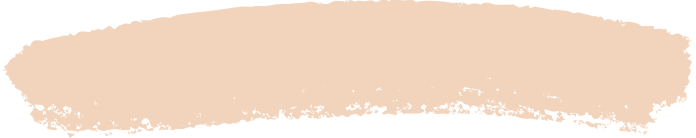 While he was trying to figure a way out, he had a dream.
God’s angel spoke in the dream: “Joseph, son of David, don’t hesitate to get married.
Mary’s pregnancy is Spirit-conceived. God’s Holy Spirit has made her pregnant.
She will bring a son to birth, and when she does, you, Joseph,
will name him Jesus—‘God saves’—because he will save his people from their sins.”
This would bring the prophet’s embryonic sermon to full term:
Watch for this—a virgin will get pregnant and bear a son;
They will name him Immanuel (Hebrew for “God is with us”).
Then Joseph woke up. He did exactly what God’s angel commanded in
the dream: He married Mary.
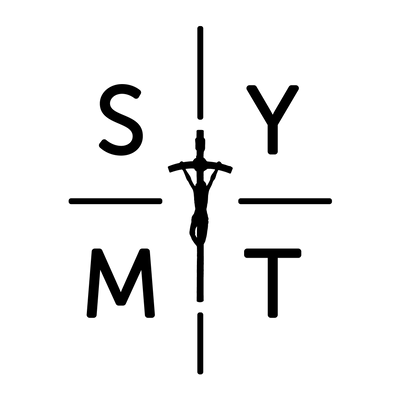 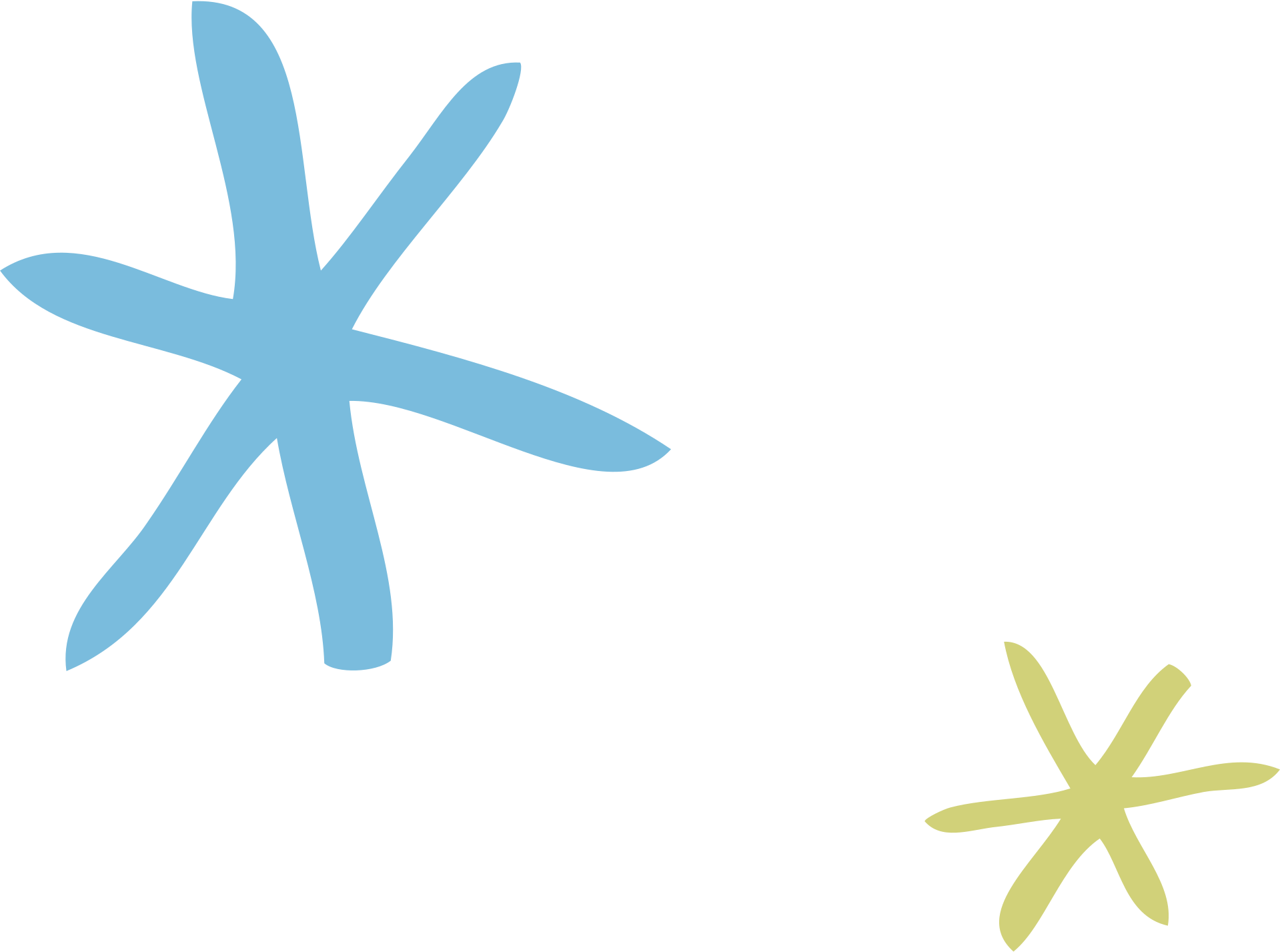 Joseph would have been confused by the message of an angel. Even more so because he
was asleep and taken by surprise.
 
Joseph never wanted to cause embarrassment for Mary, so he planned to do things quietly. Joseph on hearing the words of the angel took Mary into his home and made her his wife.
 
Joseph was a simple man, a carpenter by trade. It was he that was chosen to be the foster father of Jesus.
To care for him, bring him up and to love him as his own.
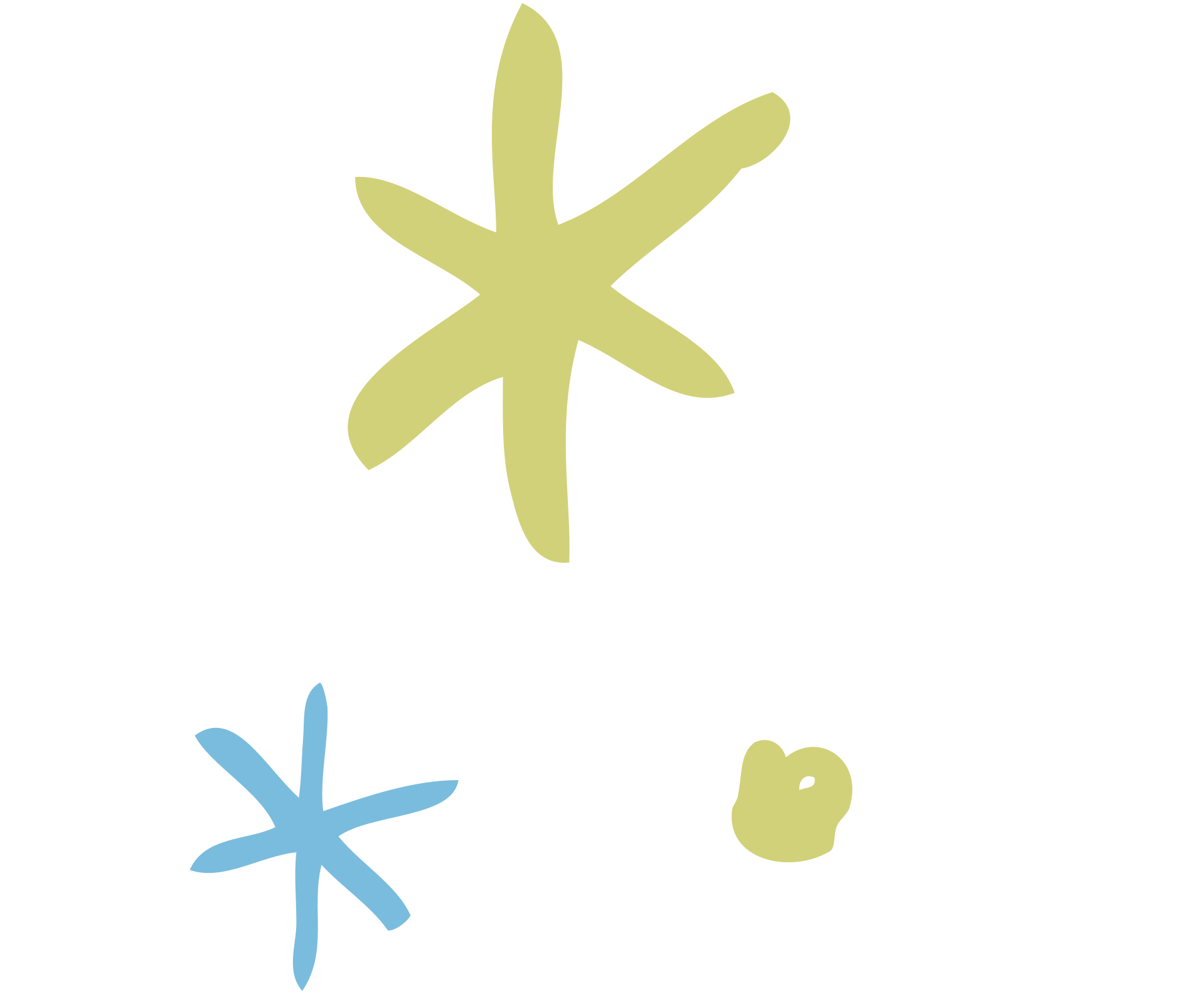 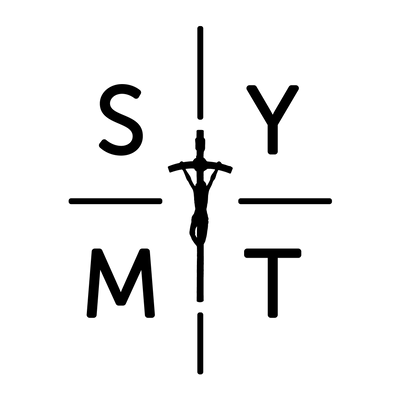 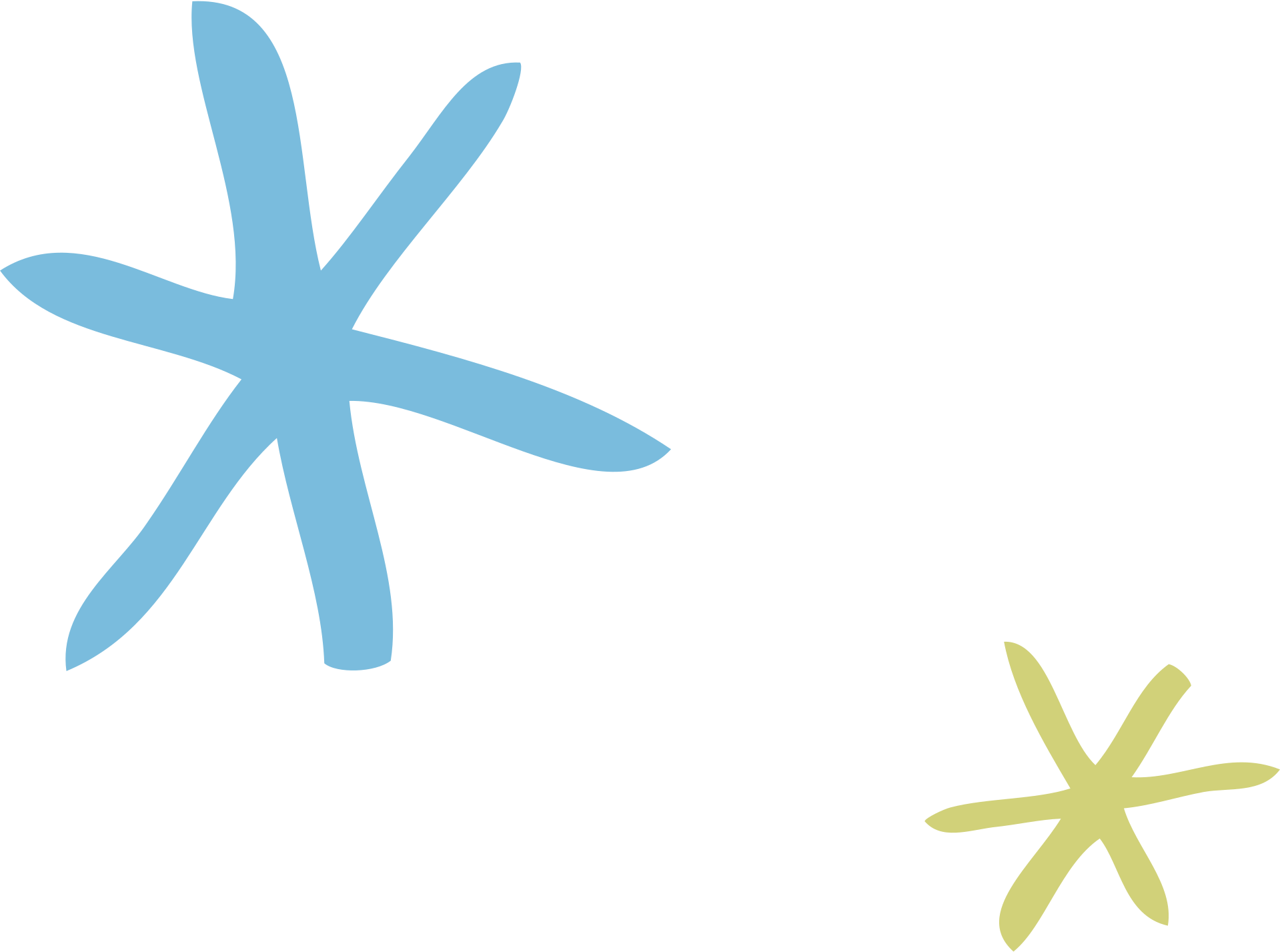 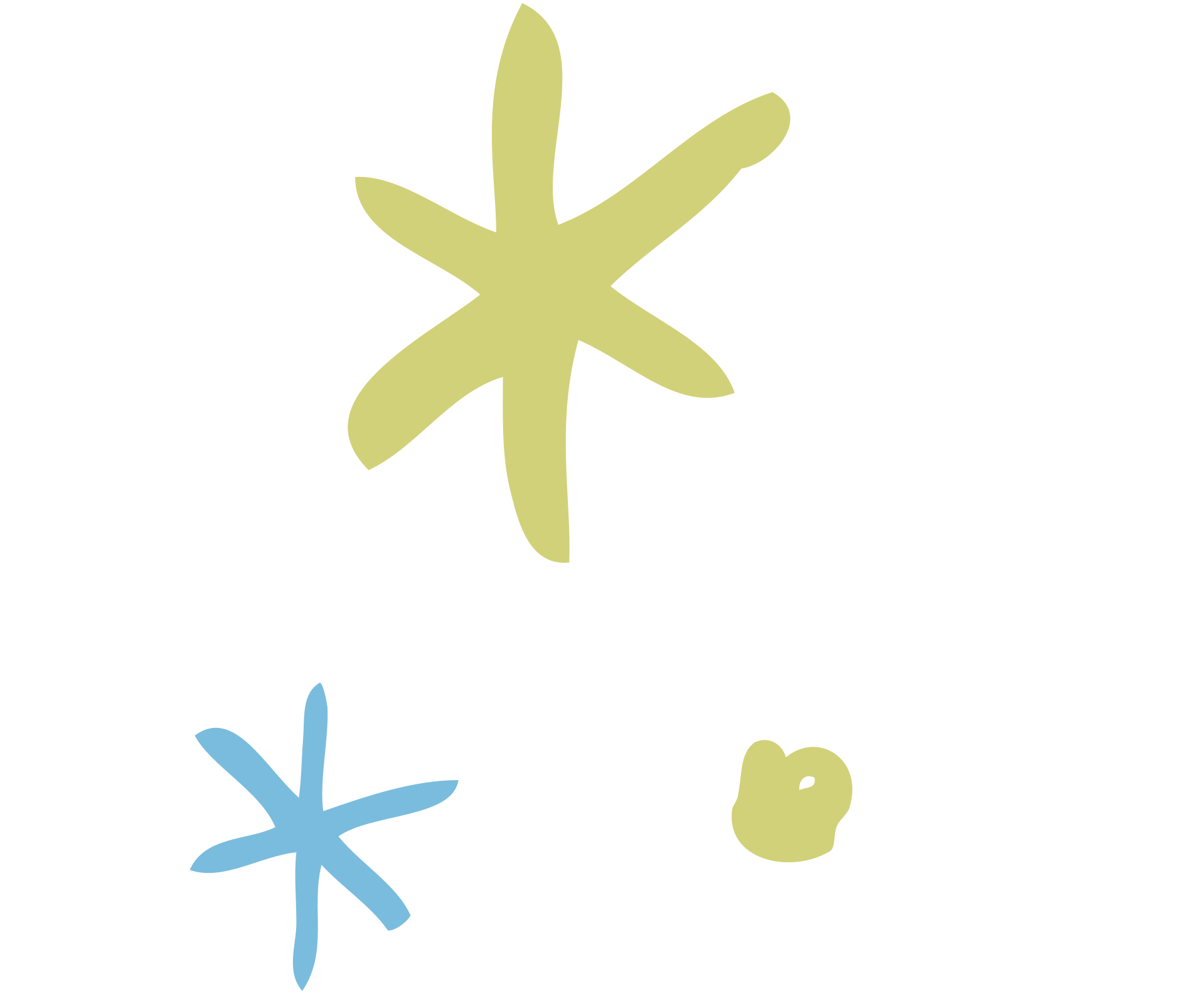 The Birth of Jesus Christ
Luke 2:1-6
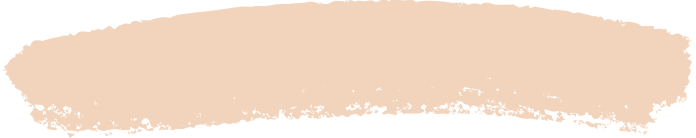 In those days Caesar Augustus issued a decree that a census should be taken of the entire Roman world. (This was the first census that took place while Quirinius was governor of Syria.) And everyone went to their own town to register.

So Joseph also went up from the town of Nazareth in Galilee to Judea, to Bethlehem the town of David, because he belonged to the house and line of David. He went there to register with Mary, who was pledged to be married to him and was expecting a child. While they were there, the time came for the baby to be born, and she gave birth to her firstborn, a son. She wrapped him in cloths and placed him in a manger, because there was no guest room available for them.
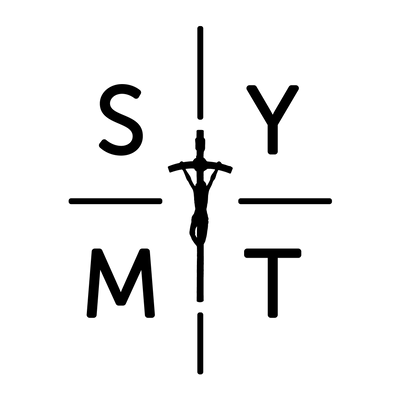 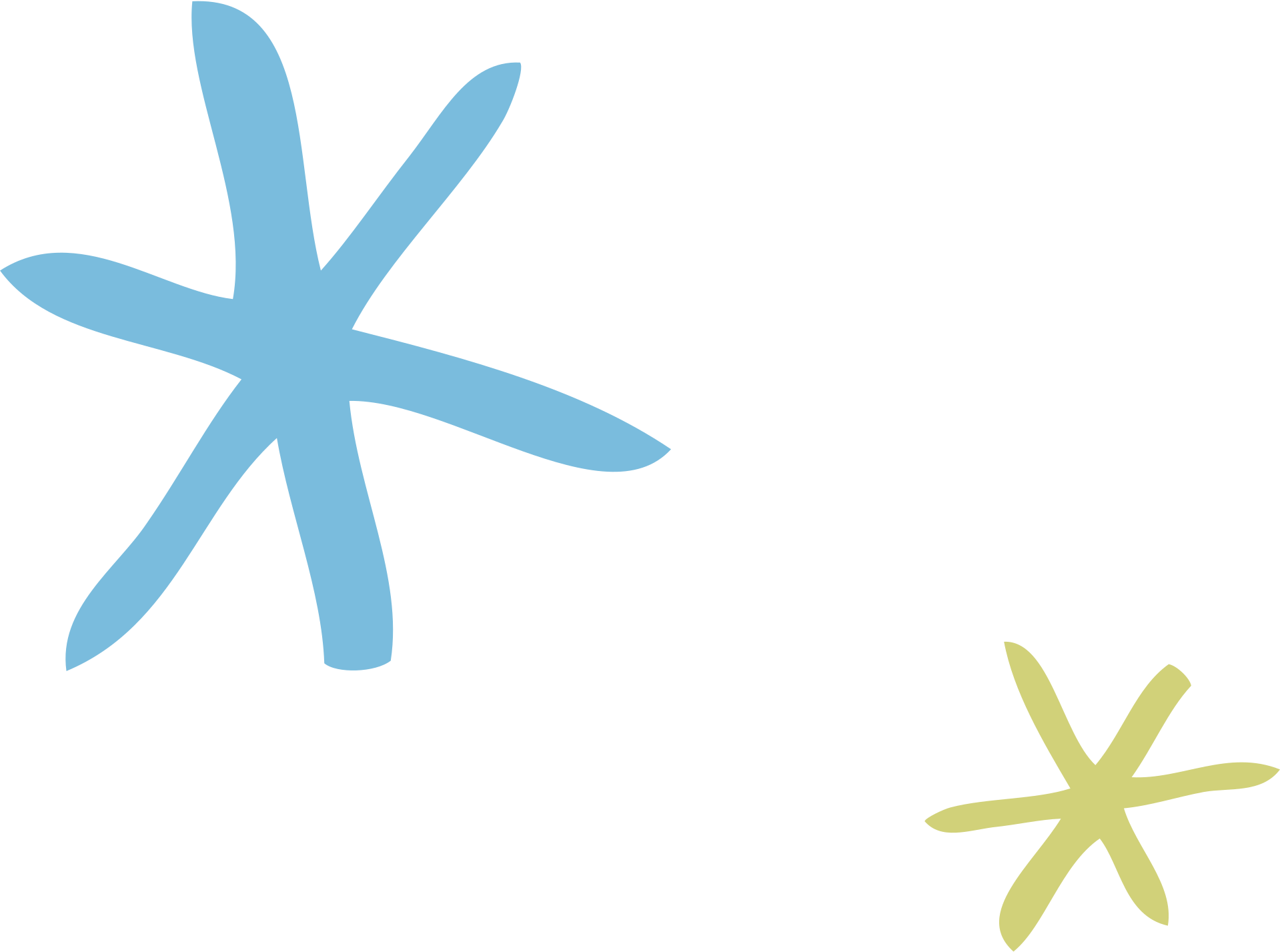 When we think about the traditional manger that most of us have in our house is made of wood and has little figures in it. The reality of the concept is quite different. Joseph struggled to find a room for his family and would most likely have reached out to his own family. The “guest” rooms would have been full, but Josephs family would most likely have taken them in. Would you have left a heavily pregnant lady outside in a shed?

In the days of Jesus, the room the family lived in would often have housed the animals at night, hence the presence of the manger.
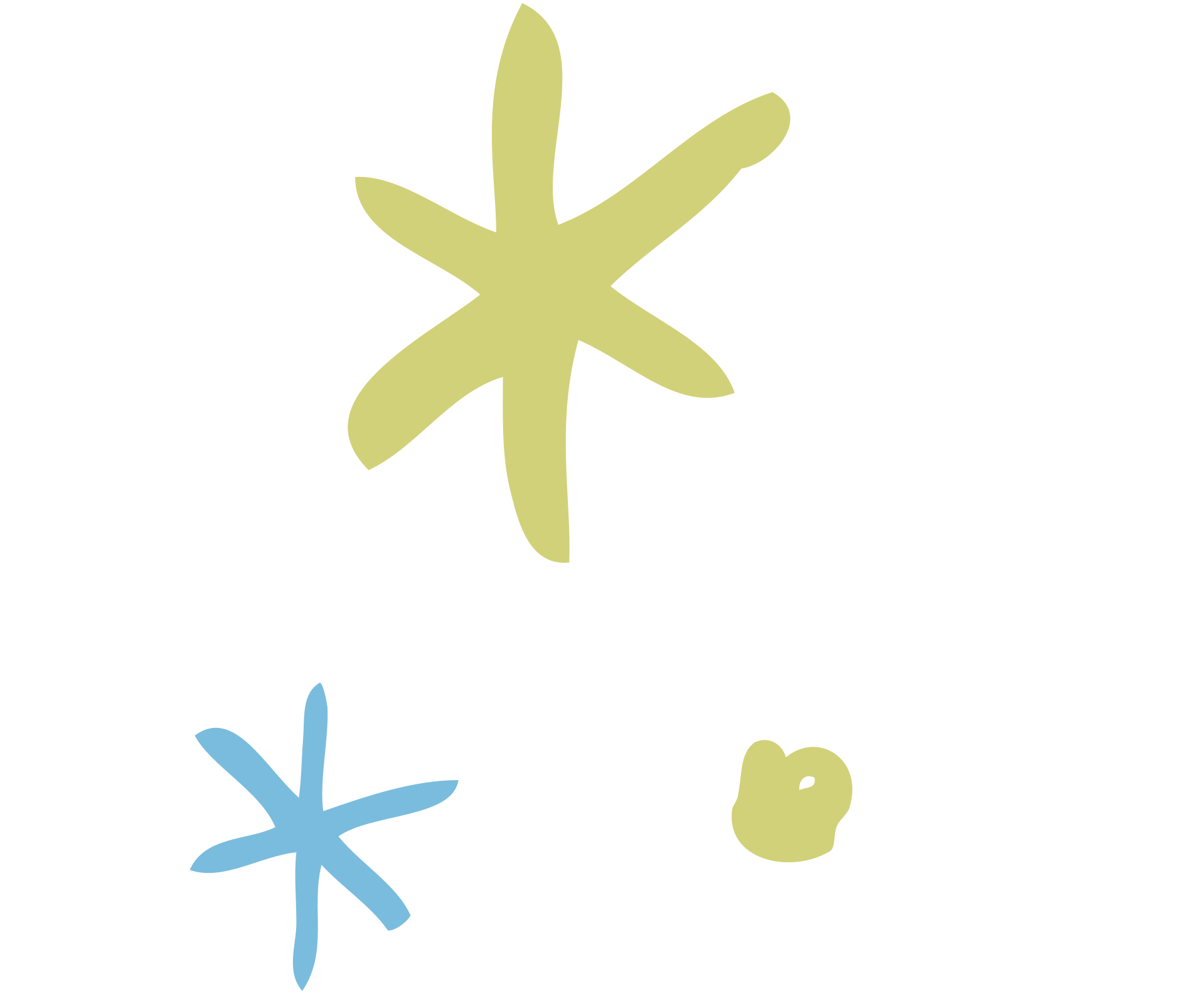 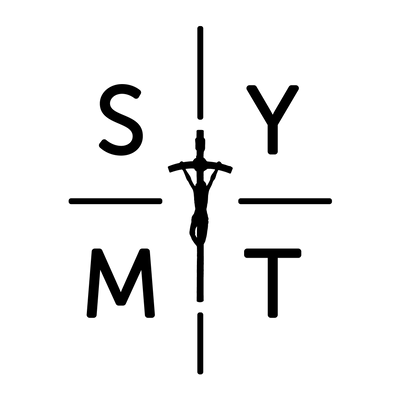 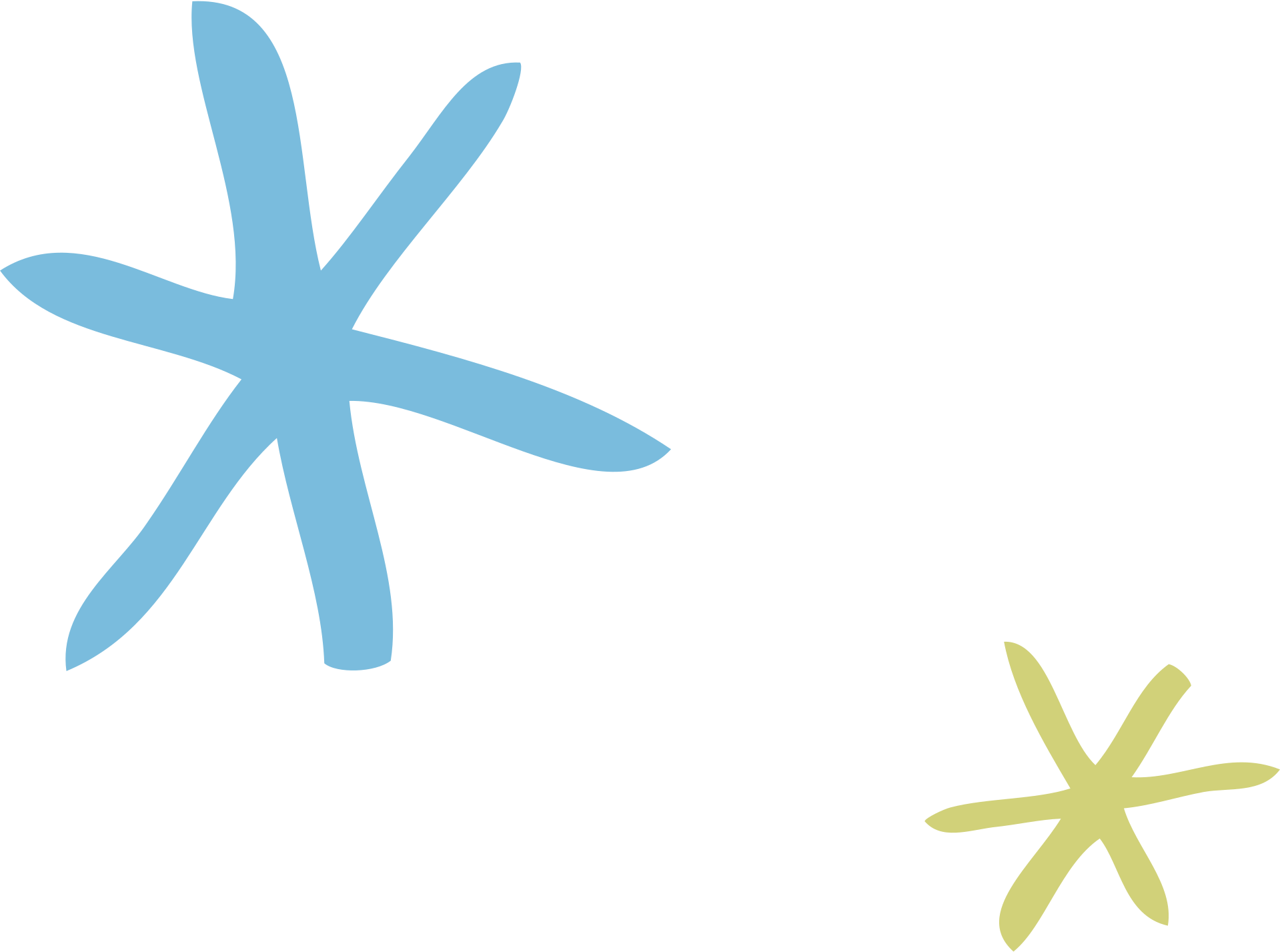 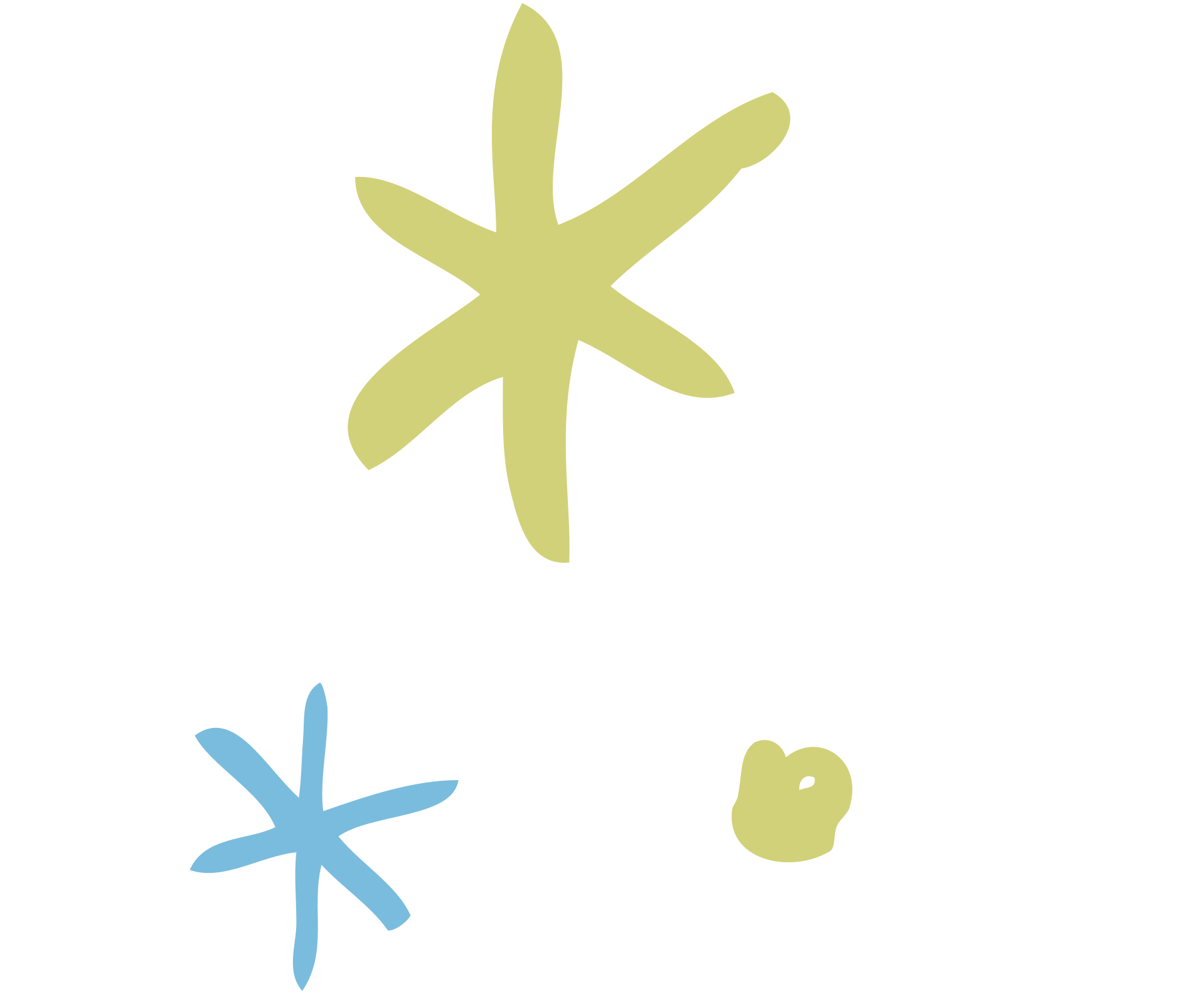 The Shepherds
Luke 2:8-20
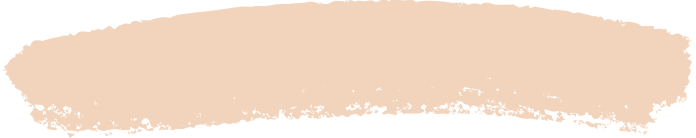 There were sheep-herders camping in the neighbourhood. They had set night watches over their sheep. Suddenly, God’s angel stood among them and God’s glory blazed around them. They were terrified.
The angel said, “Don’t be afraid. I’m here to announce a great and joyful event that is meant for everybody, worldwide: A Saviour has just been born in David’s town, a Saviour who is Messiah and Master.
This is what you’re to look for: a baby wrapped in a blanket and lying in a manger.”
 
At once the angel was joined by a huge angelic choir singing God’s praises:
Glory to God in the heavenly heights, Peace to all men and women on earth who please him.
 
As the angel choir withdrew into heaven, the sheepherders talked it over.
“Let’s get over to Bethlehem as fast as we can and see for ourselves what God has revealed to us.”
They left, running, and found Mary and Joseph, and the baby lying in the manger.
Seeing was believing. They told everyone they met what the angels had said about this child.
All who heard the sheepherders were impressed.
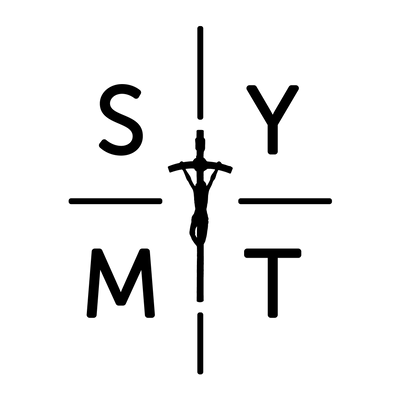 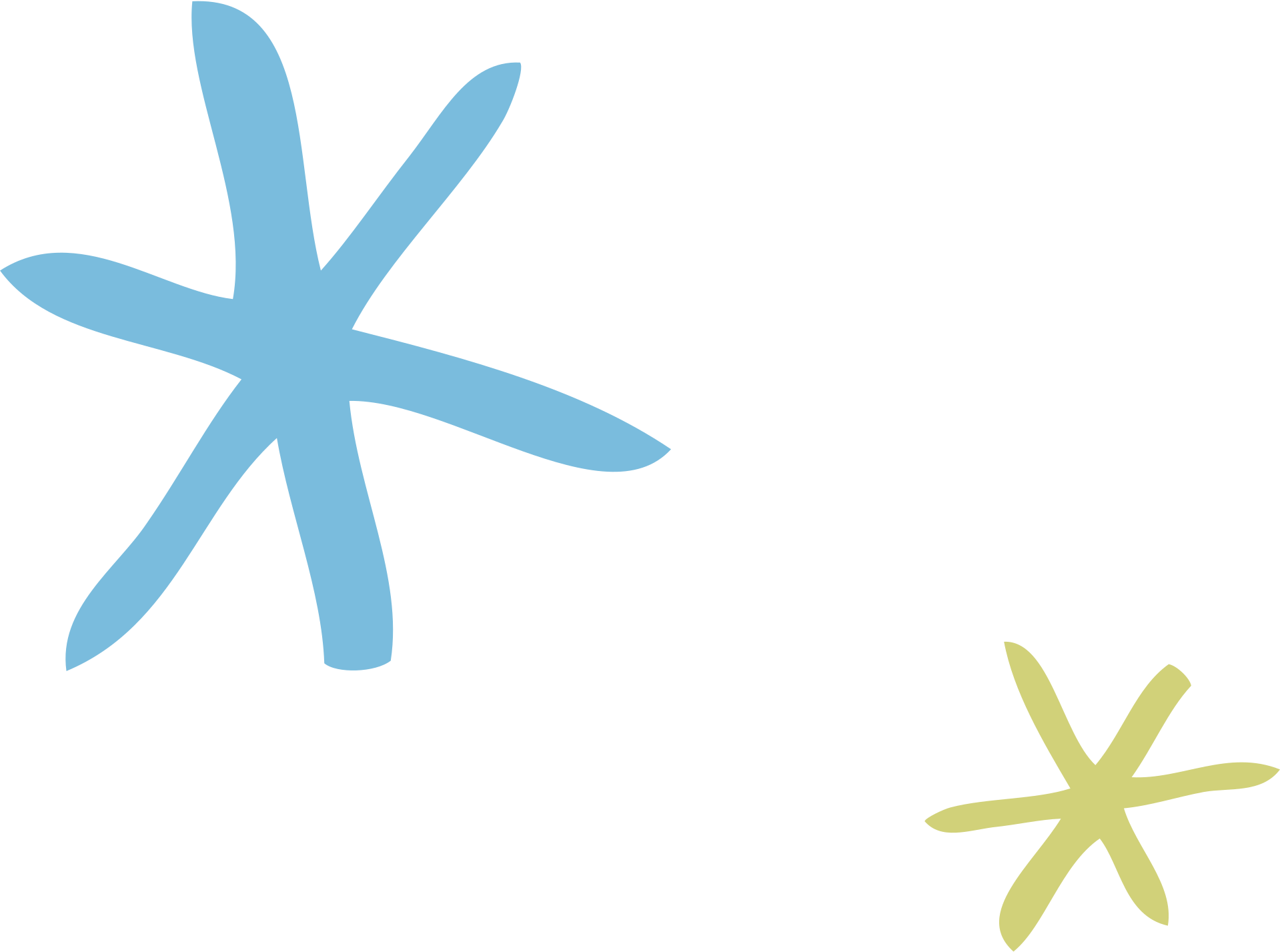 The shepherds were the first to hear about the birth of Jesus. It wasn’t the magi but the humble shepherd who were seen as the lowest of the low.

Shepherds really were on the bottom rung of the societal ladder, but yet it was these who were to
hear about Jesus first.
 
They rushed to greet the new-born King and went straight to the place where we was born.
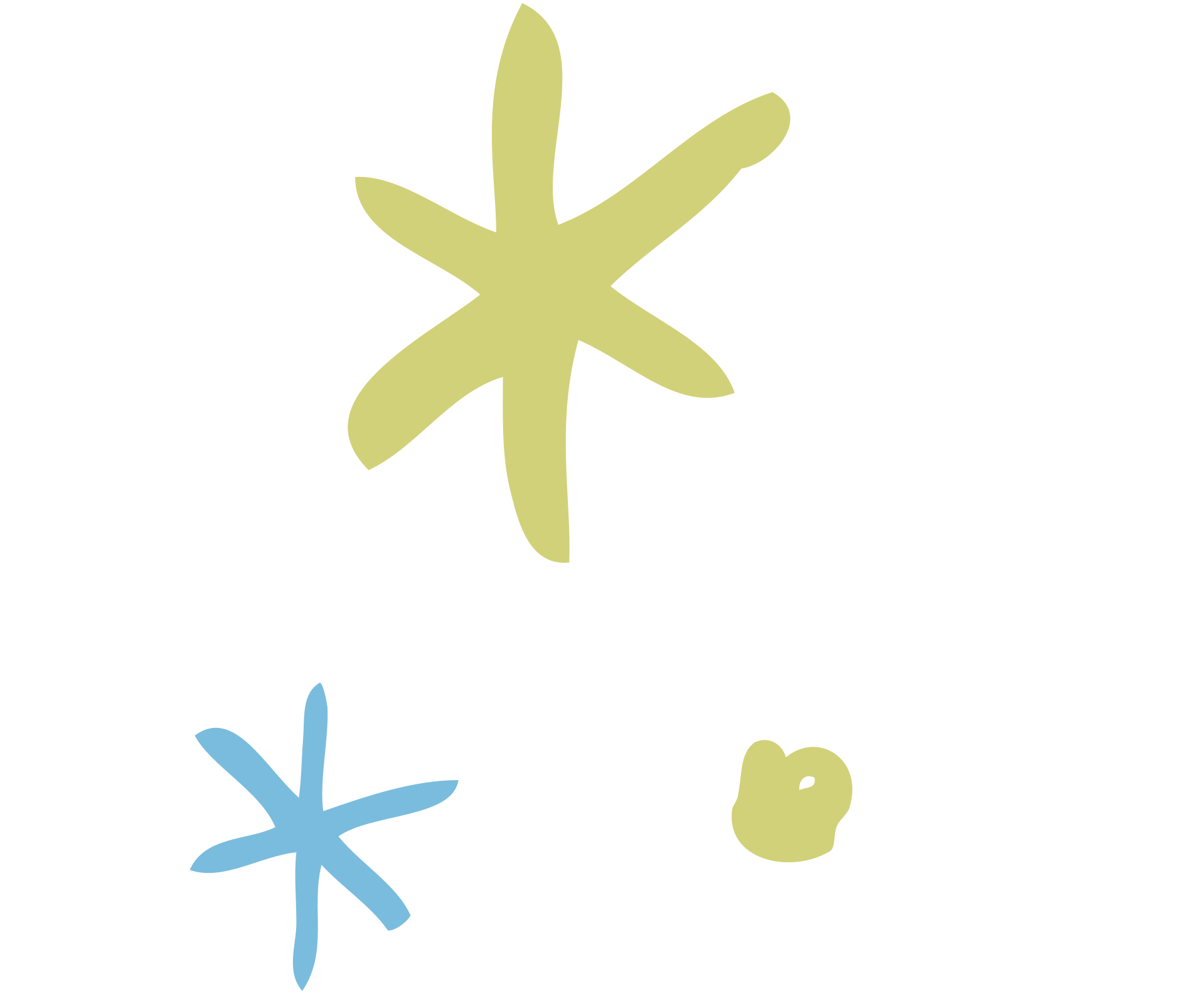 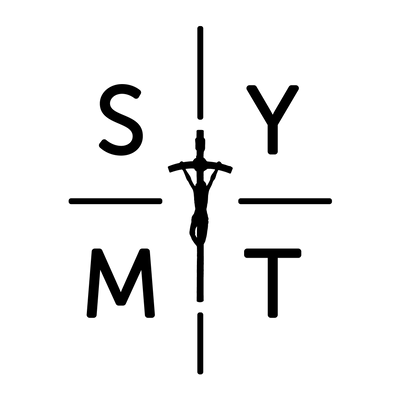 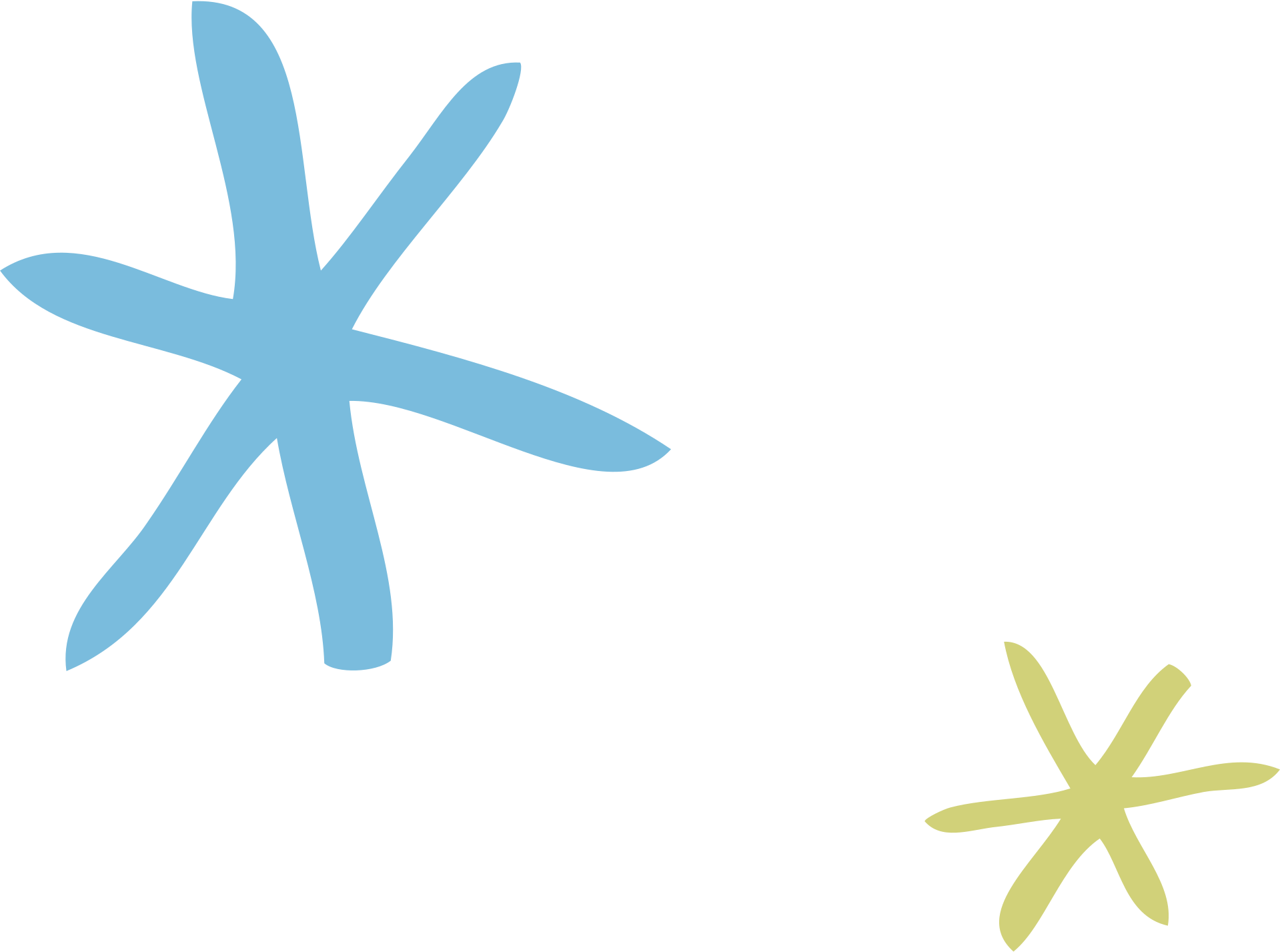 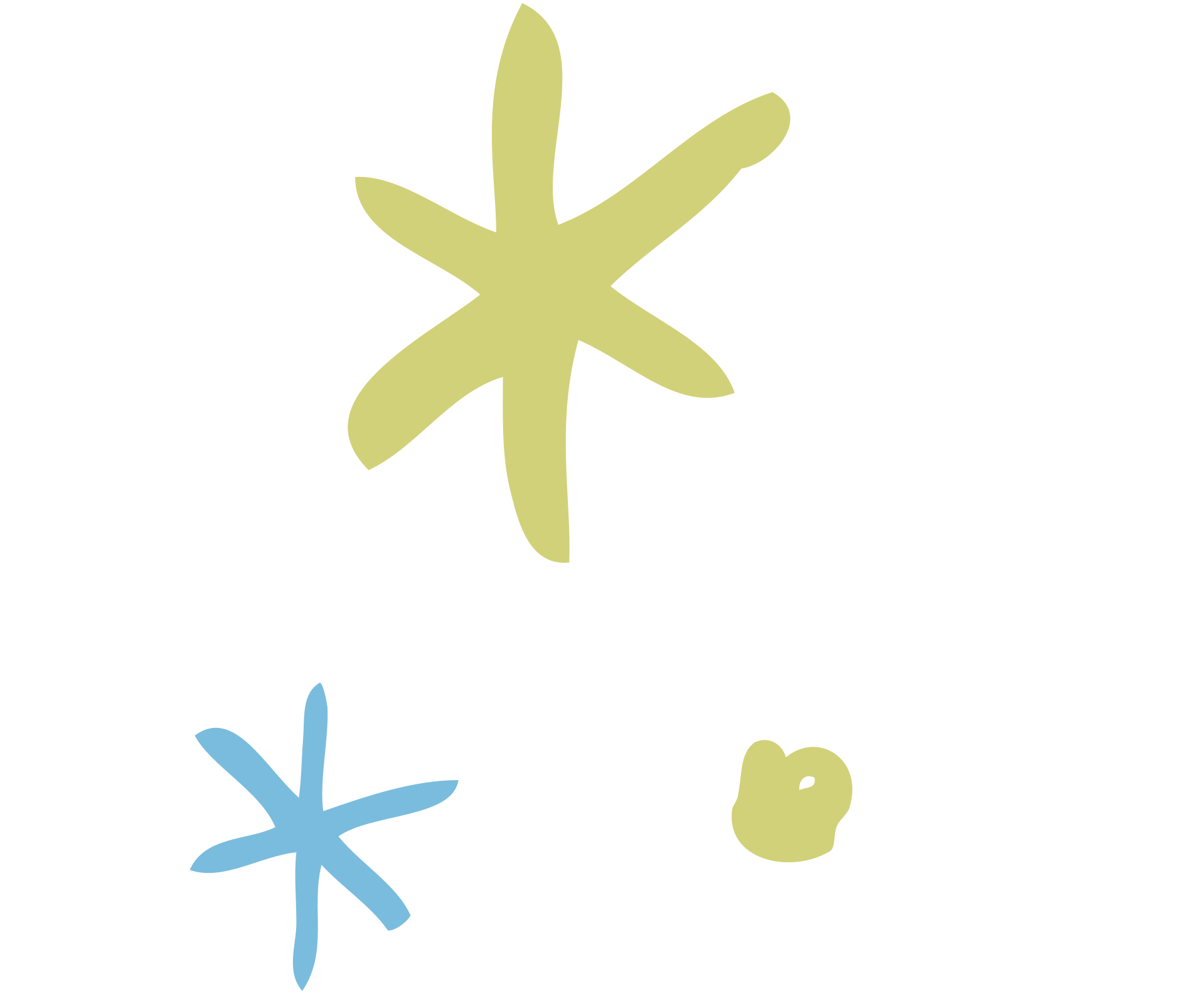 The Magi Visit the Messiah
Matthew 2:10-11
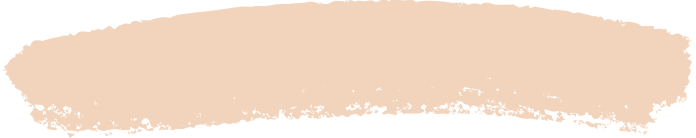 Then the star appeared again, the same star they had seen in the eastern skies.
It led them on until it hovered over the place of the child.
They could hardly contain themselves:
They were in the right place! They had arrived at the right time!
They entered the house and saw the child in the arms of Mary, his mother.
Overcome, they kneeled and worshiped him.
Then they opened their luggage and presented gifts:
gold, frankincense, myrrh.
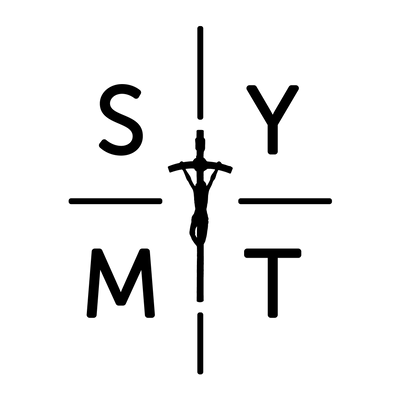 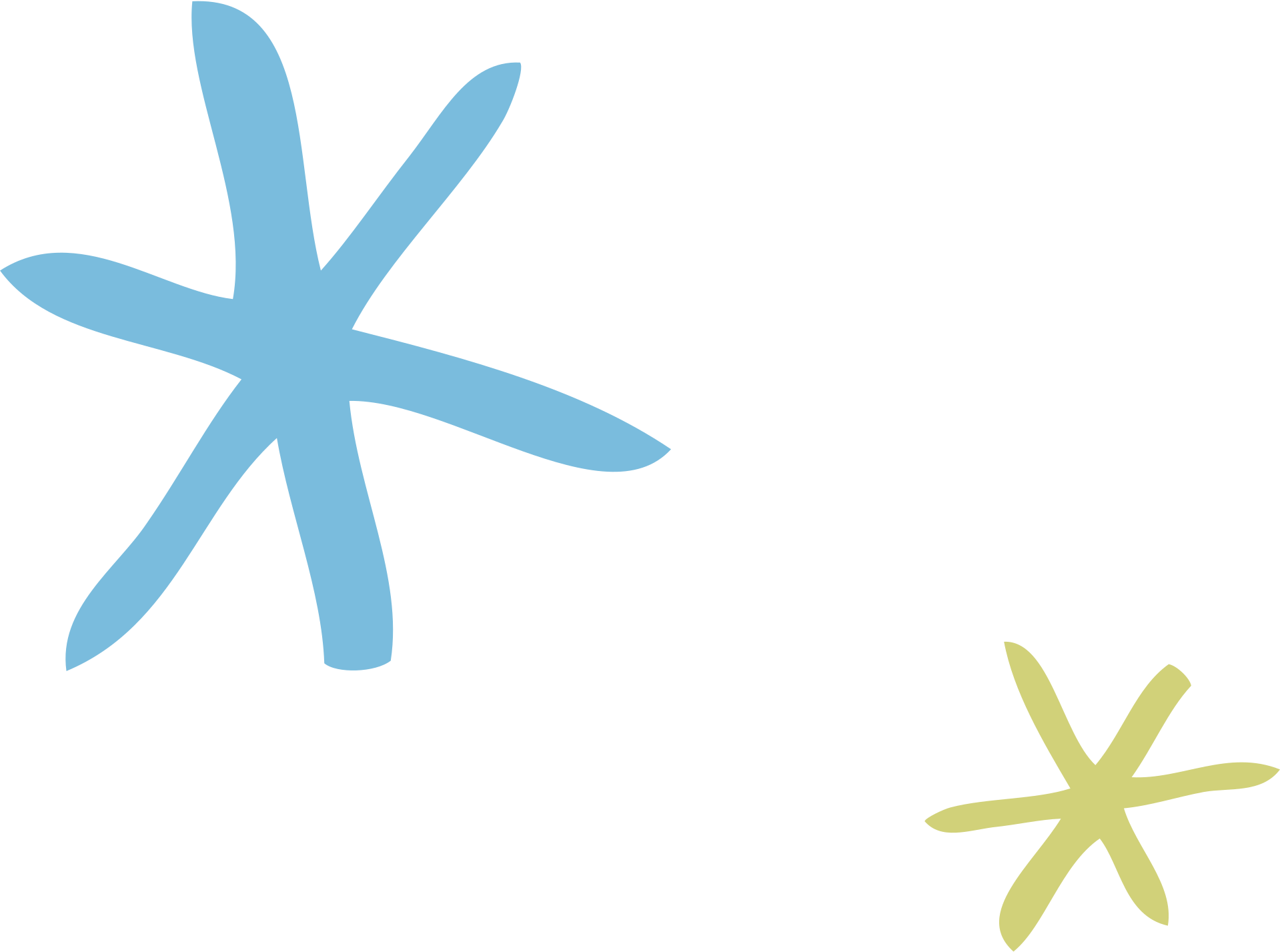 The visit of the Magi is quite significant to the whole story. There is also great significance to the gifts they brought. 
 
The Magi travelled to a humble dwelling to meet a saviour and like every visitor they were welcomed into the
place where he lay. 
 
They brought with them Gold – a symbol of kingship on earth, frankincense (an incense) a symbol of the divine and myrrh (an embalming oil) as a symbol of death.
 
These three gifts share a glimpse of what
Jesus is to become.
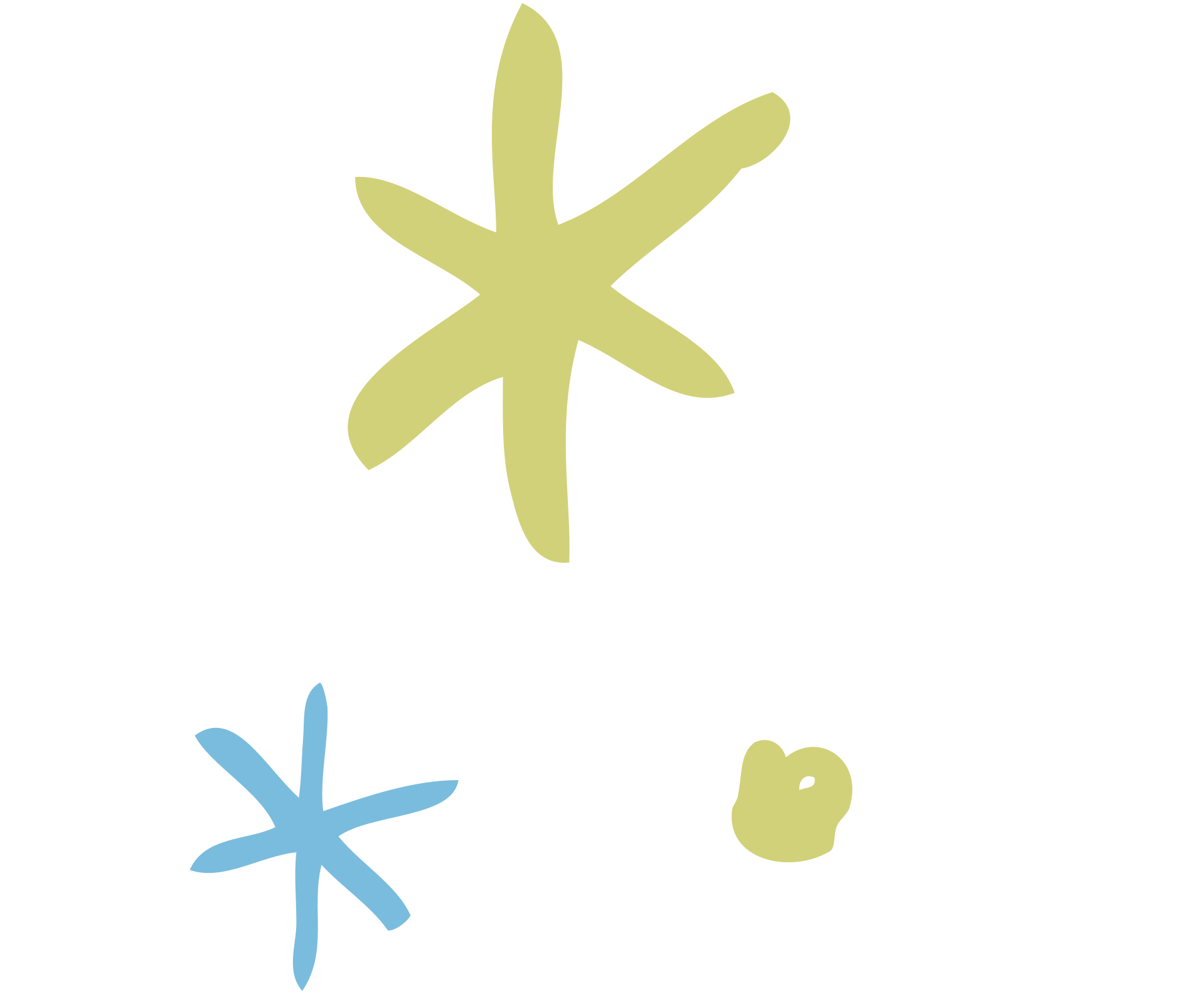 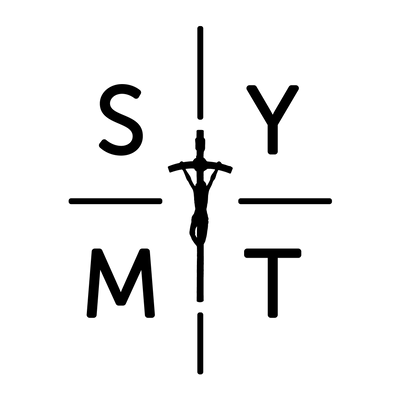